Google Workloads for Consumer Devices:Mitigating Data Movement Bottlenecks
Amirali Boroumand
Saugata Ghose,  Youngsok Kim, Rachata Ausavarungnirun,
 Eric Shiu, Rahul Thakur, Daehyun Kim, Aki Kuusela, Allan Knies, Parthasarathy Ranganathan, Onur Mutlu
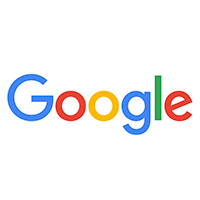 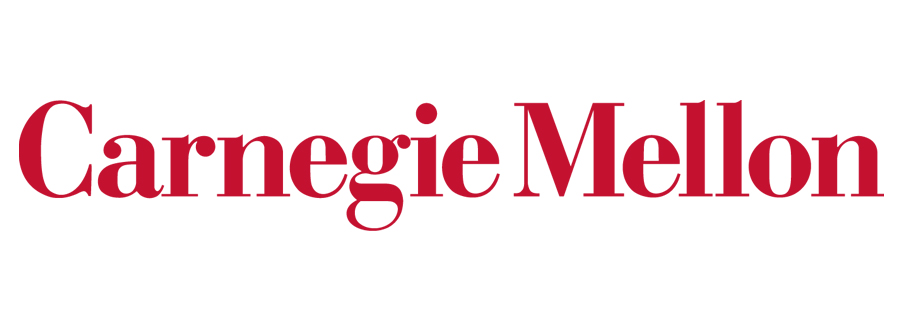 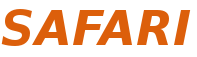 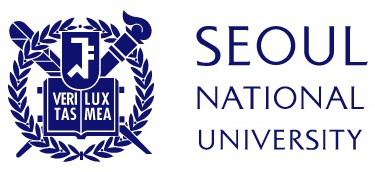 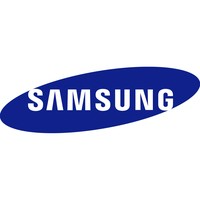 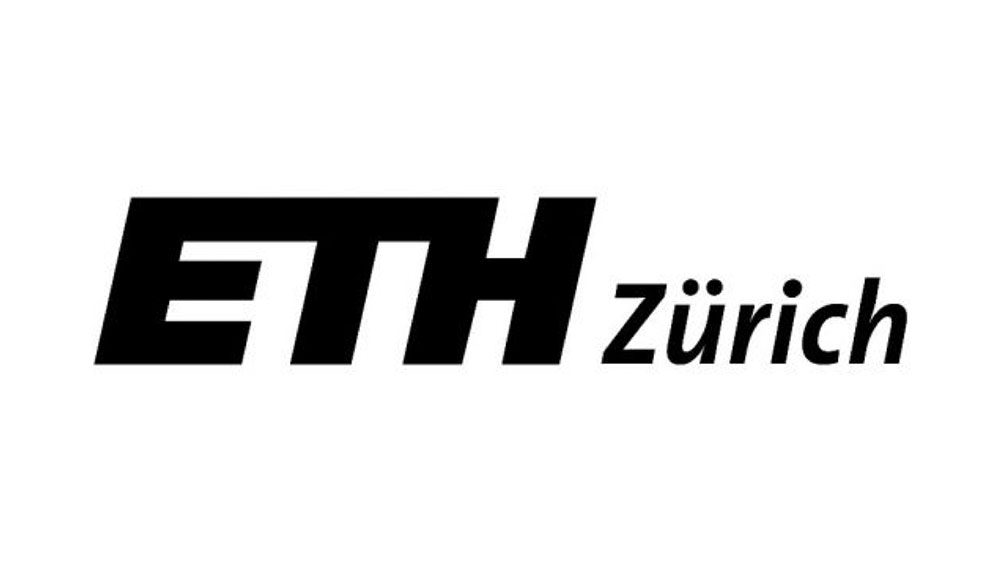 Consumer Devices
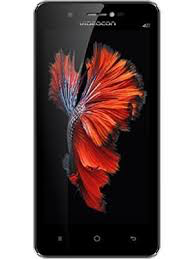 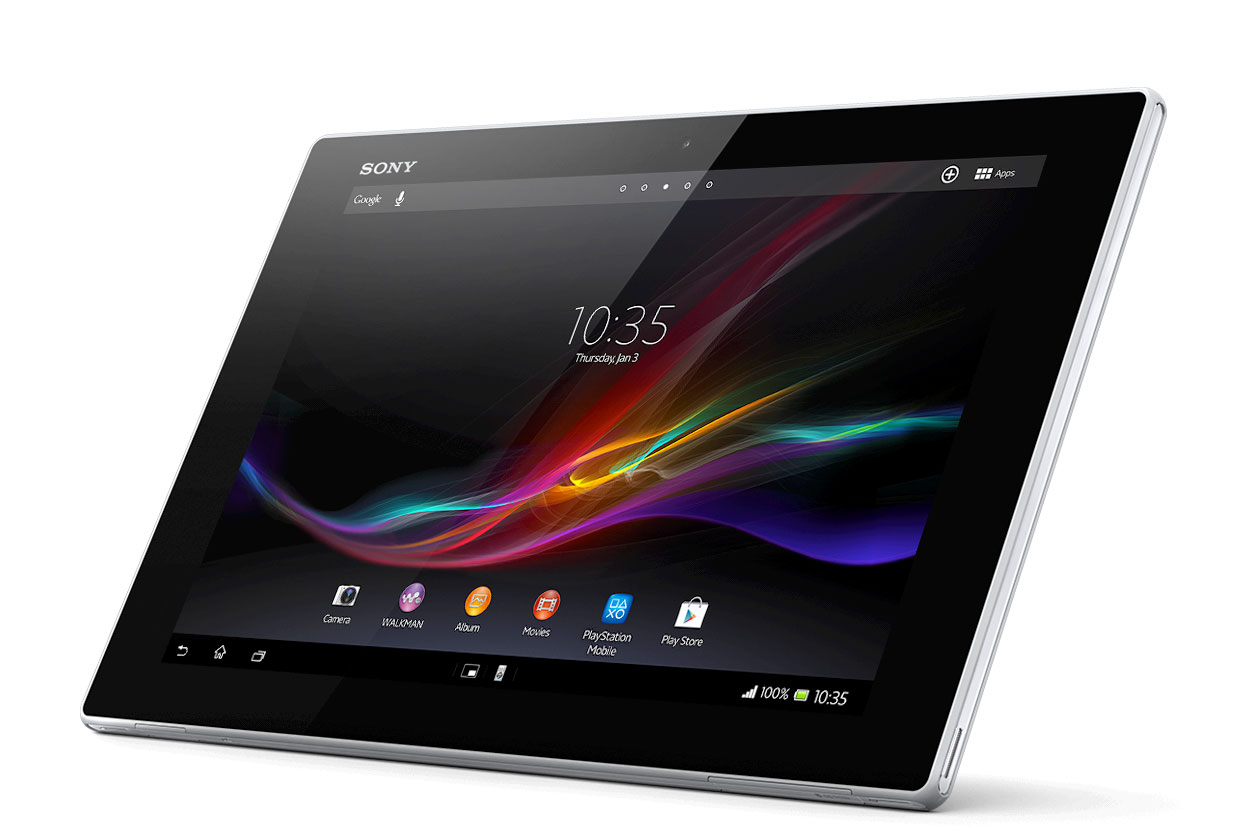 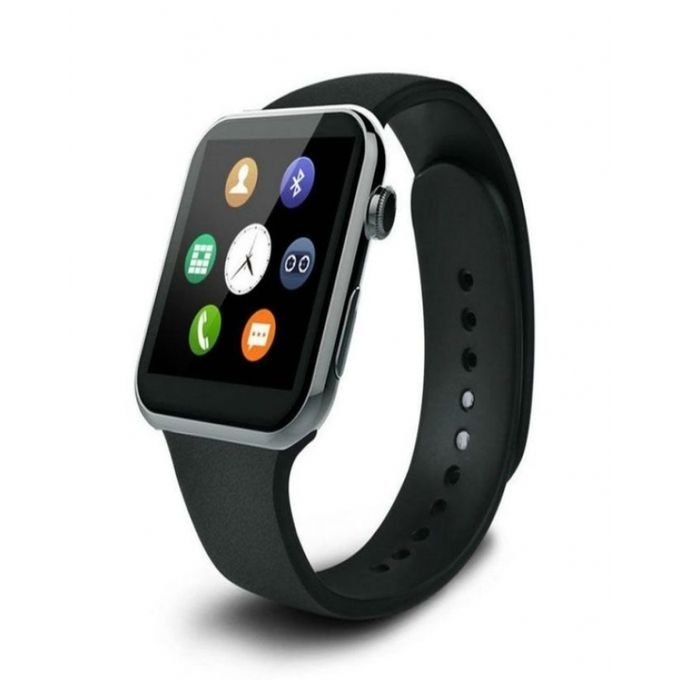 Consumer devices are everywhere!
Energy consumption is a first-class concern in consumer devices
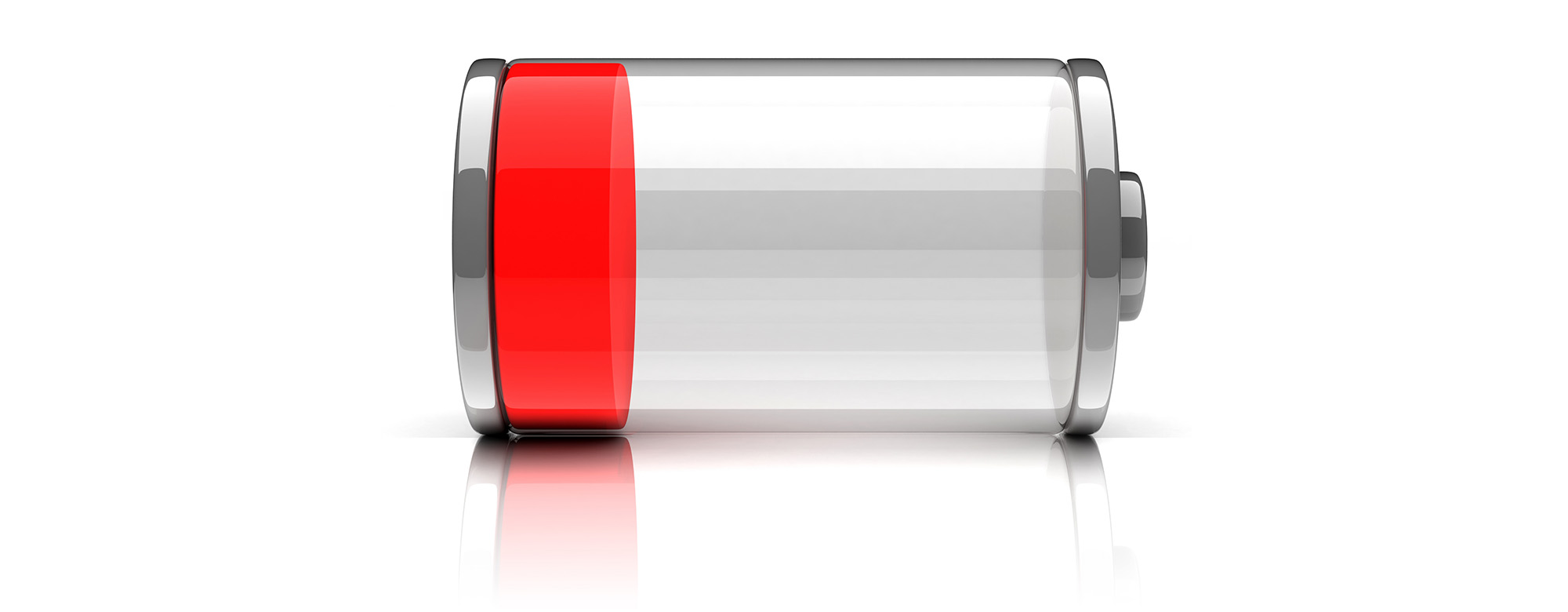 2
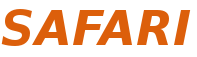 [Speaker Notes: Consumer devices like tablets smartphone and wearable are now everywhere and used by billions of people.
One of the major challenge in these devices is battery limitation which makes the energy consumption a critical concern …]
Popular Google Consumer Workloads
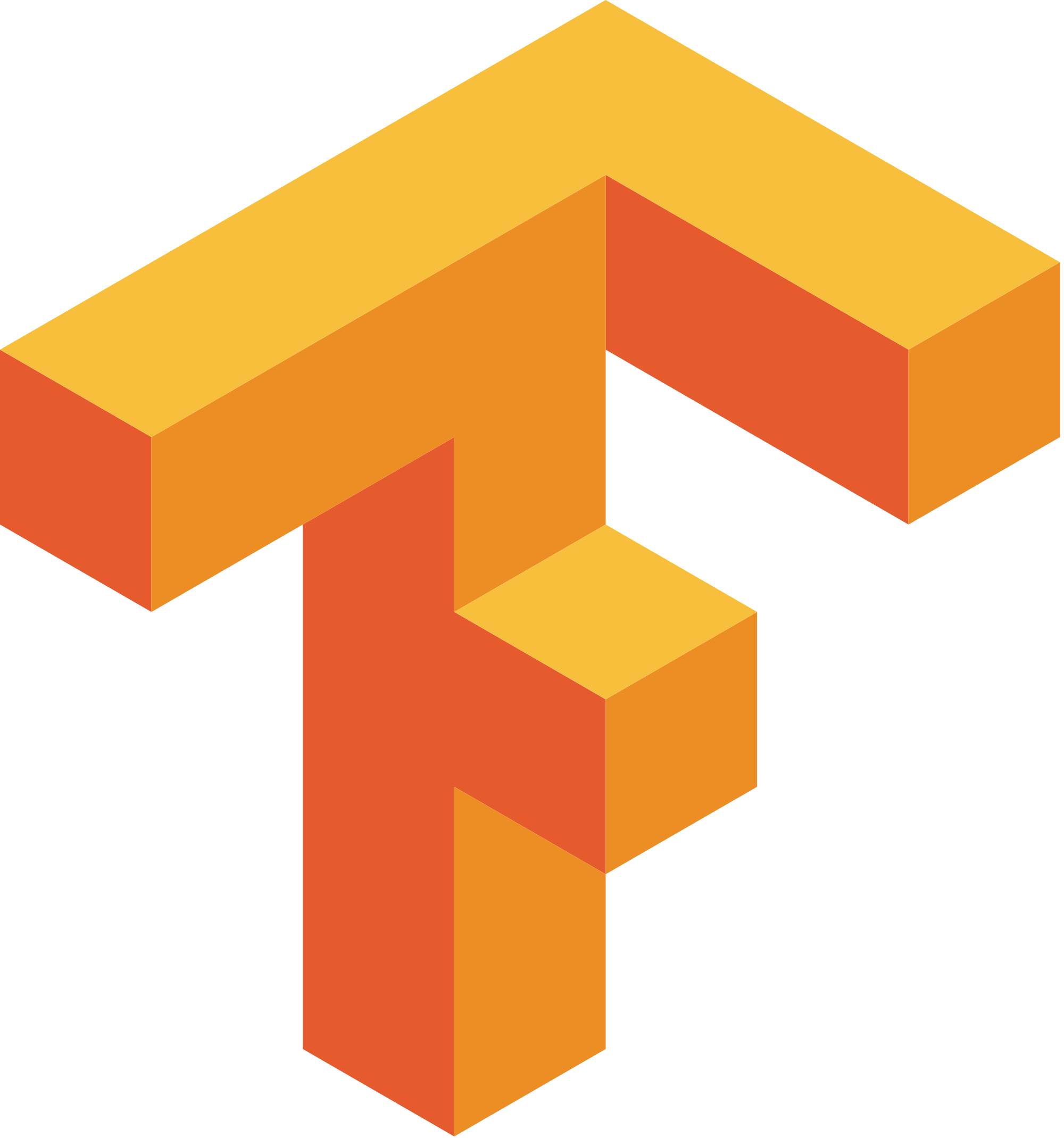 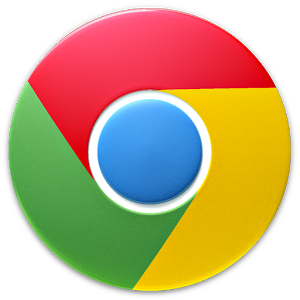 Chrome
TensorFlow Mobile
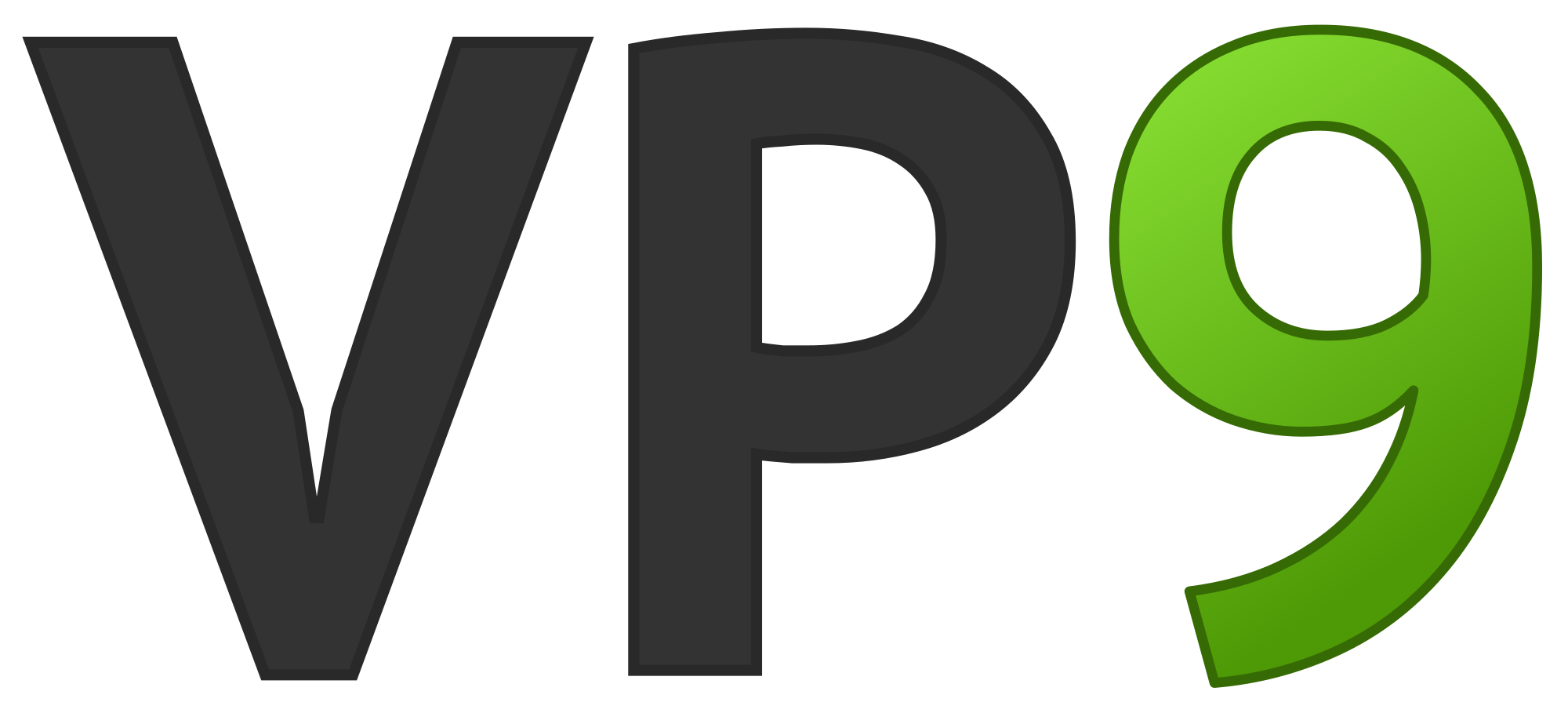 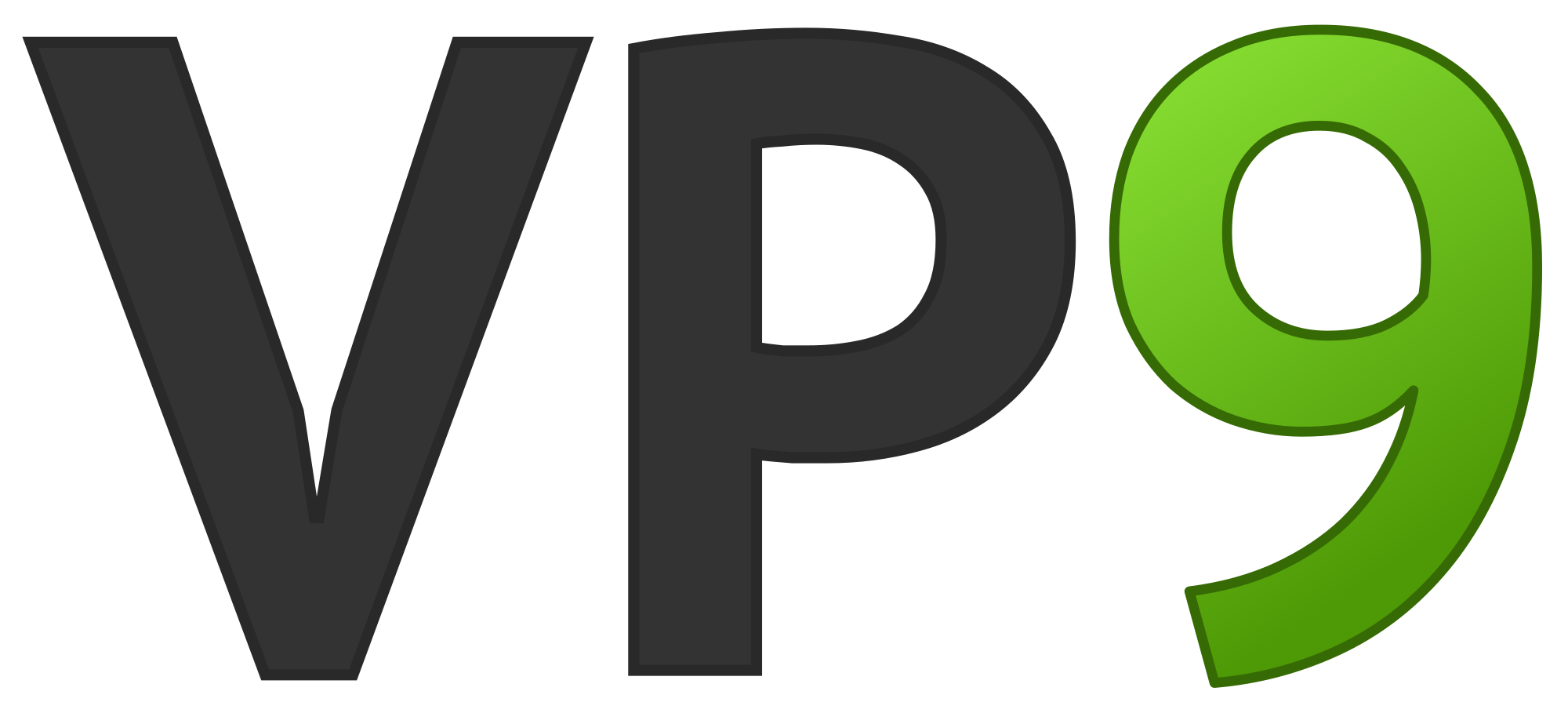 Google’s web browser
Google’s machine learning framework
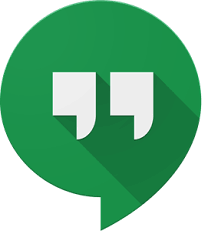 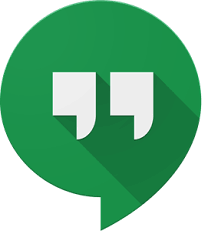 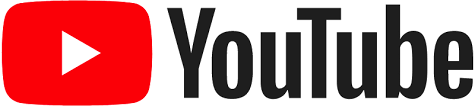 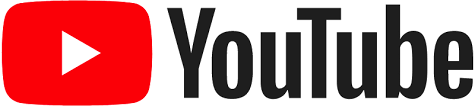 Video Playback
Video Capture
Google’s video codec
Google’s video codec
3
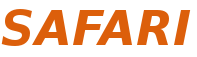 [Speaker Notes: In this work, we take a look at widely-used google consumer workloads, to figure out the major sources of energy consumption.

We look at Google Chrome web brower. We take a look at Tensorflow, Google’s machine learning framework, and we also take a look at two important video related workloads, video playback and video capture, both rely on Google’s vp9 codec technology.]
Energy Cost of Data Movement
1st key observation:  62.7% of the total system energy is spent on data movement
CPU
CPU
SoC
CPU
DRAM
Data Movement
L2
L1
CPU
Compute Unit
Processing-in-Memory (PIM)
Potential solution: move computation close to data
Challenge: limited area and energy budget
4
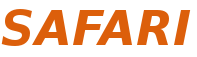 [Speaker Notes: Throughout our analysis, we make a key observation that out of all sources of energy consumption, data movement is a major contributor to the total system energy. We find that across all of the workloads, on average around 62.7% of total system energy is spent on data movement.

One way to reduce data movement cost is to move computation close to data, or …
One potential solution to address this cost it do move computation close to data, or in other words, do procesing in memory. However, the challenge is that these devices.


One potential solution to mitigate data movement cost and reduce total system energy is to execute data-movement heavy portions of application close to data, or in other words, do processing in memory. However, consumer devices are extermely limited in terms of area and power budget. So the question is can we move part of the data movement heavy portion given the limited area and energy budget. Our]
Using PIM to Reduce Data Movement
2nd key observation: a significant fraction of  data movement often comes from simple functions
We can design lightweight logic to implement these simple functions in memory
PIM Accelerator
Small embedded low-power core
Small fixed-function accelerators
PIM Accelerator
PIM Accelerator
PIM Core
Offloading to PIM logic reduces energy by 55.4%and improves performance by 54.2% on average
5
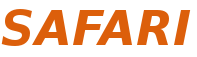 [Speaker Notes: To figure out if we can use processing in memory, we dig deeper into our analysis and we make another key observation that majority of data movement often comes form simple functions and pritmitives. We find that these simple function can be implemented in memory as either a small embedded core, or group of small fixed function accelerators. Our result shows that offloading these function to PIM logic can significantly reduce data movement for each function and reduce energy on average around 55%  and improve perforamcne around 54%.]
Goals
1
Understand the data movement related bottlenecks in modern consumer workloads
2
Analyze opportunities to mitigate data movement by using processing-in-memory (PIM)
Design PIM logic that can maximize energy efficiency given the limited area and energy budget in consumer devices
3
6
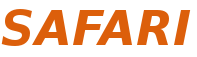 Outline
Introduction
Background
Analysis Methodology
Workload Analysis
Evaluation
Conclusion
7
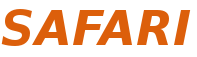 [Speaker Notes: Before we jump into our analysis, lets talk about …]
Potential Solution to Address Data Movement
Processing-in-Memory (PIM) 
A potential solution to reduce data movement
Idea: move computation close to data




Enabled by recent advances in 3D-stacked memory
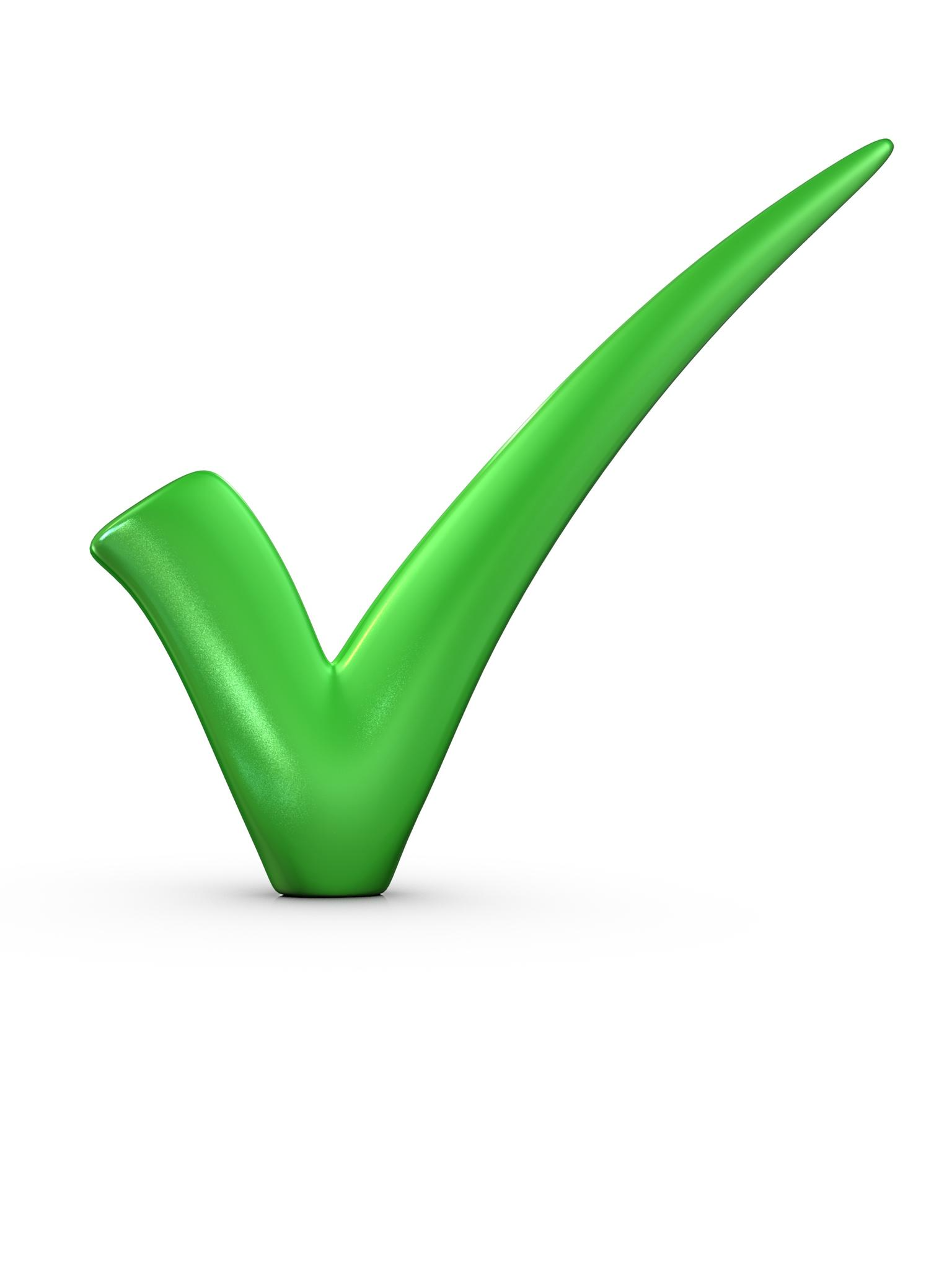 Reduces data movement
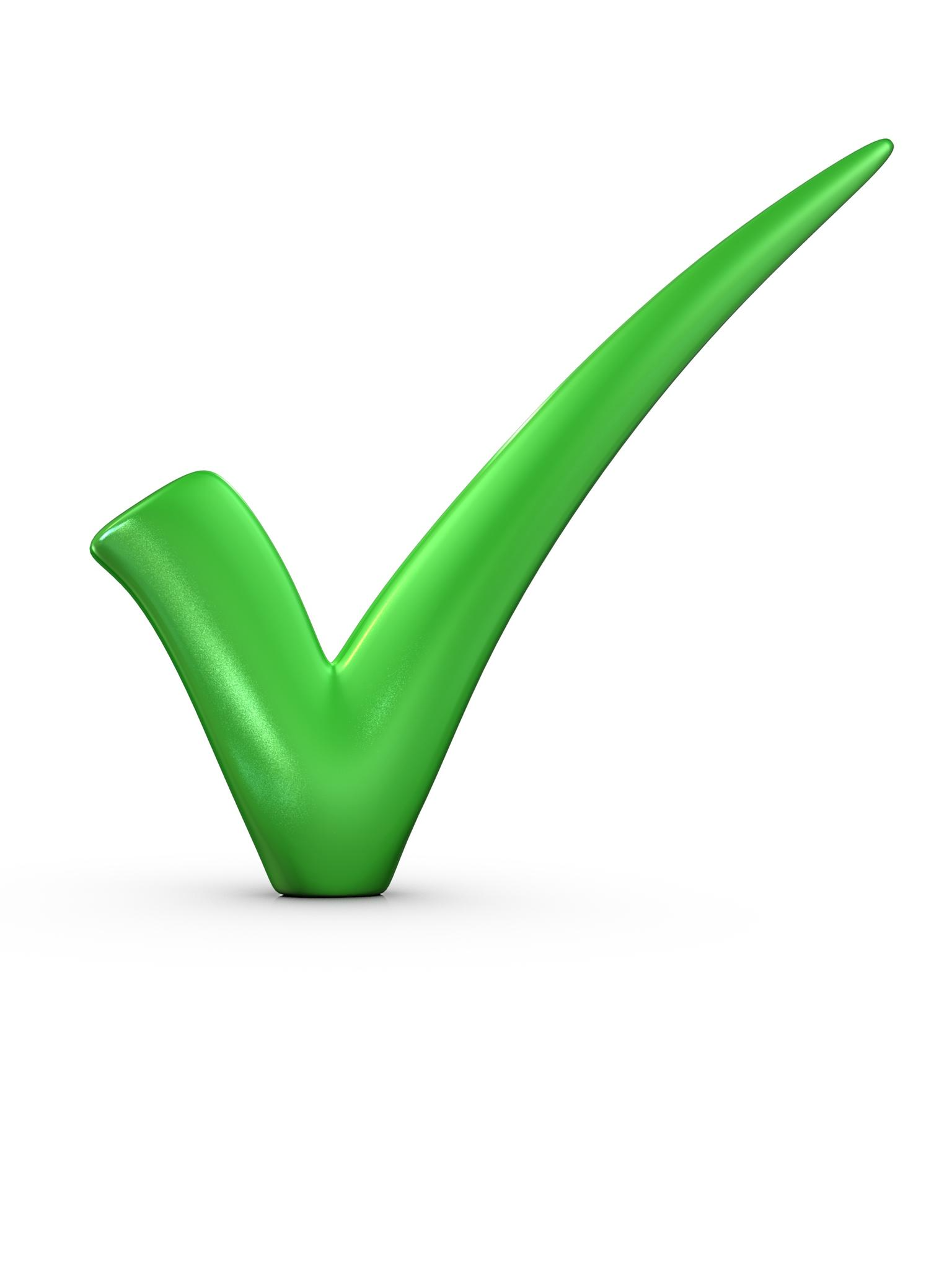 Exploits large in-memory bandwidth
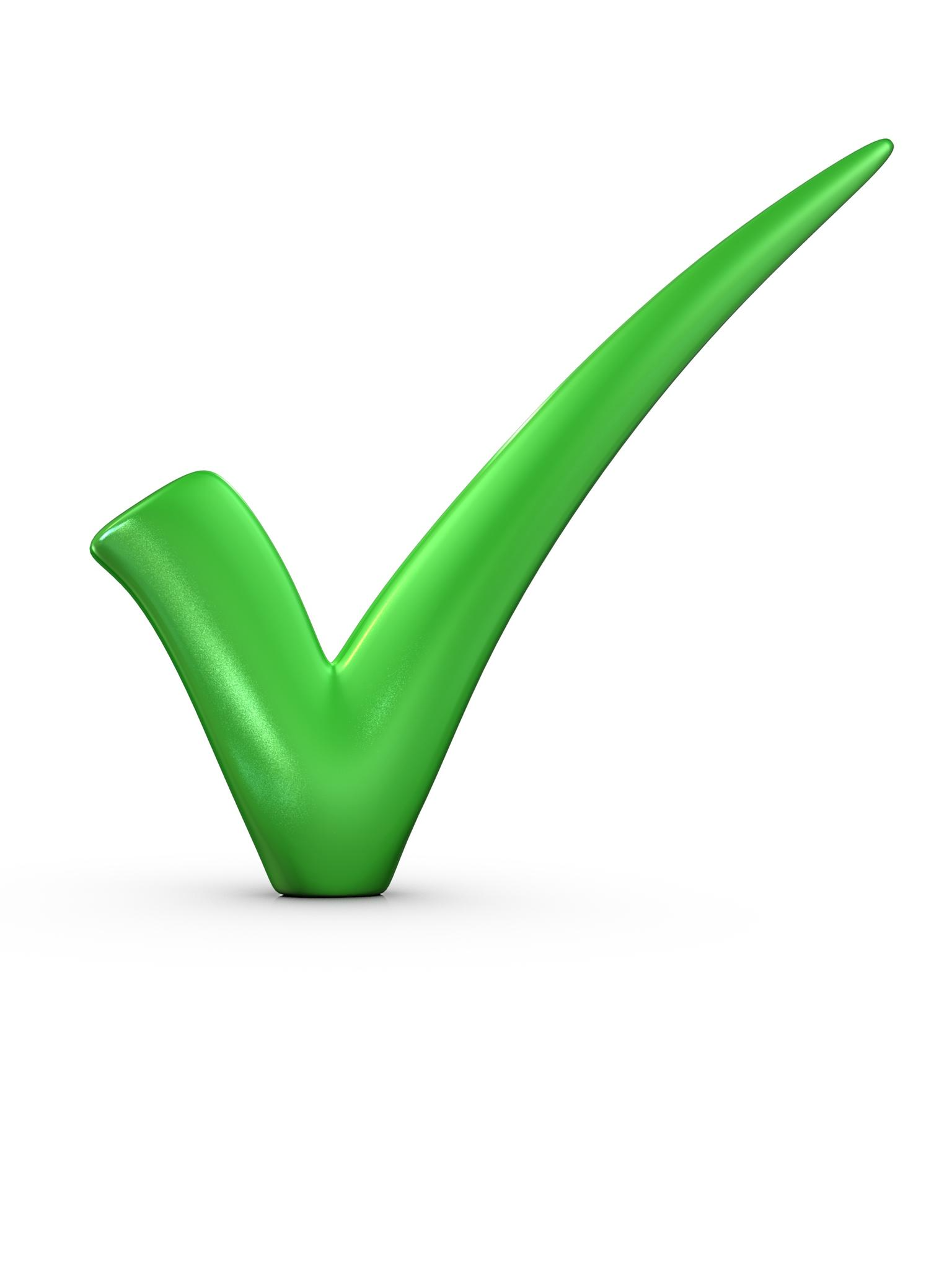 Exploits shorter access latency to memory
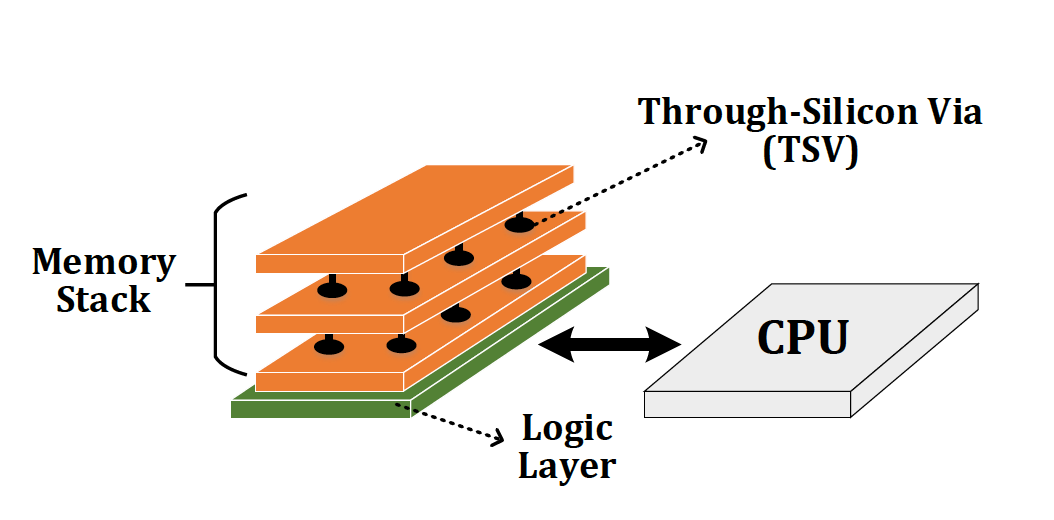 8
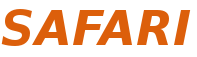 Outline
Introduction
Background
Analysis Methodology
Workload Analysis
Evaluation
Conclusion
9
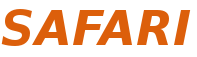 Workload Analysis Methodology
Workload Characterization
Chromebook with anIntel Celeron SoC and 2GB of DRAM
Extensively use performance counters within SoC
Energy Model
Sum of the energy consumption within the CPU, all caches, off-chip interconnects, and DRAM
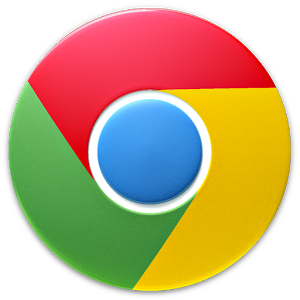 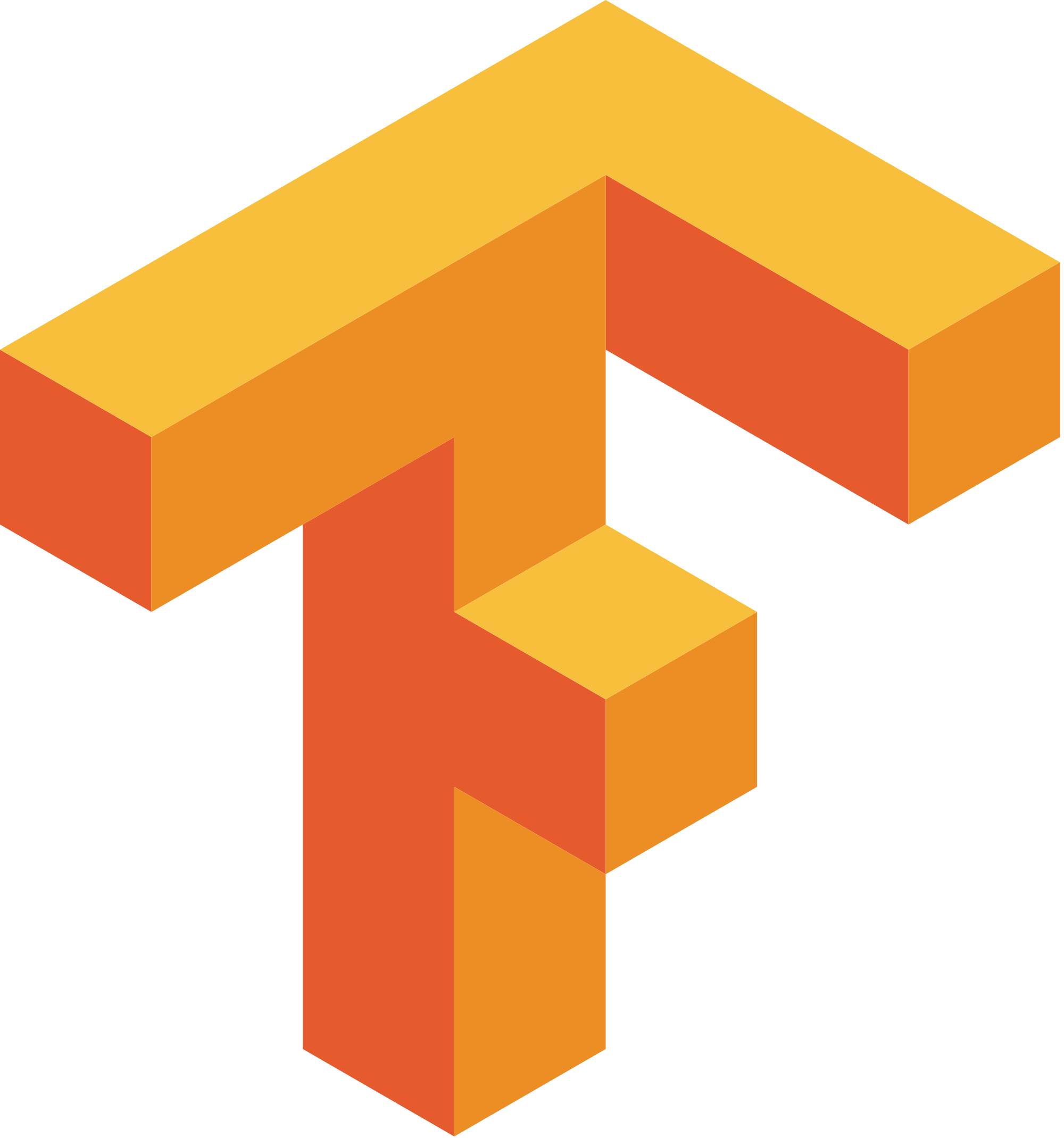 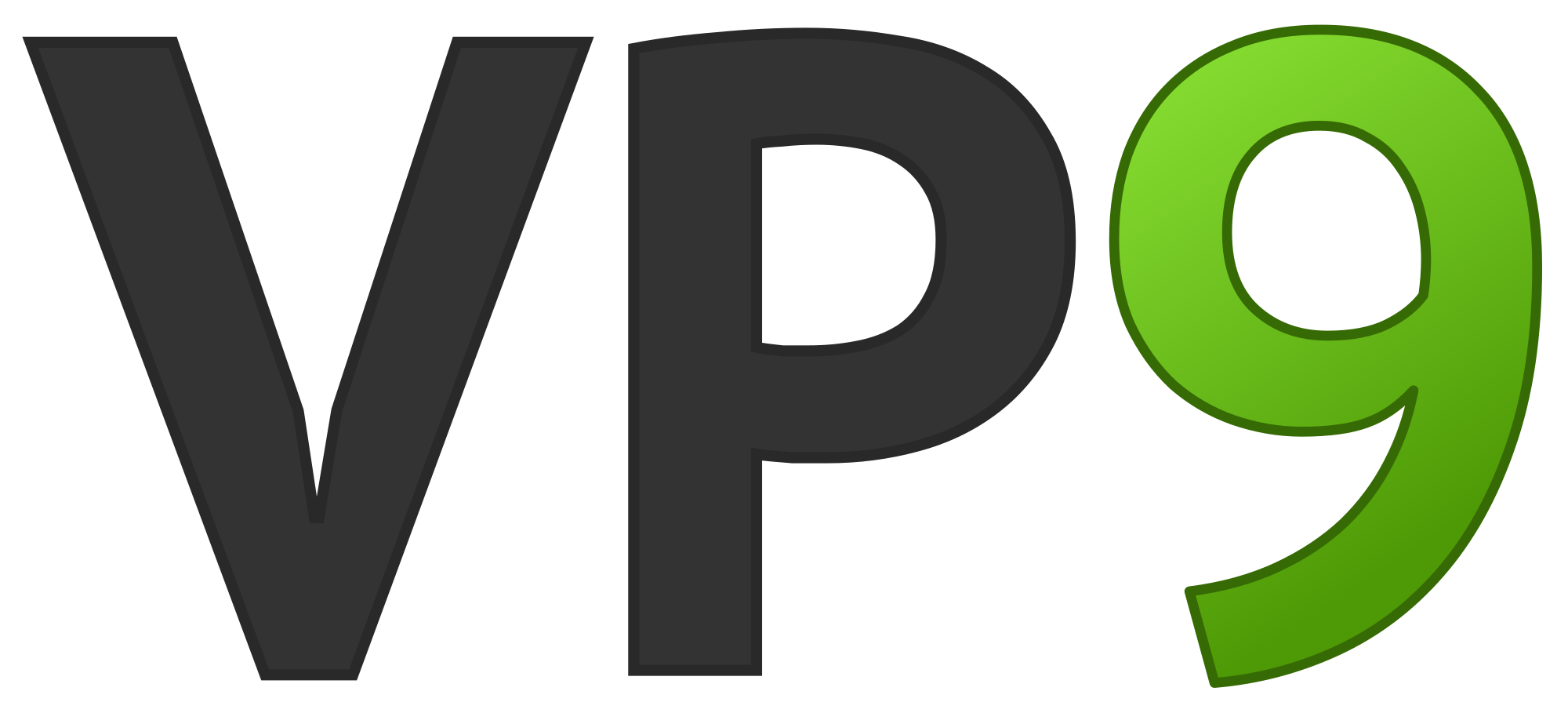 DRAM
L2
L1
CPU
CPU
10
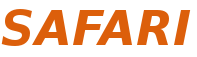 [Speaker Notes: Feedback: no wifi mention 

We did our workload characterization on a Chromebook with an Intel SoC. We use performance counter within Soc to do our analysis.

We model energy as sum of the energy consumption that take place in CPU, caches, interconnet and DRAM. We turn off the wifi and use the lowest brightness for the display to ensure that the majority of the total energy is spent on the SoC and the memory system]
PIM Logic Implementation
Logic Layer
SoC
DRAM
PIM Accelerator
PIM Accelerator
PIM Accelerator N
PIM Core
Customized embedded general-purpose core
Small fixed-function accelerators
Multiple copies of customized in-memory logic unit
No aggressive ILP techniques
256-bit SIMD unit
11
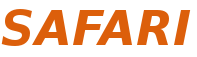 [Speaker Notes: During our analysis, for each workload, once we identify a PIM target, we consider two types of PIM logic implementation: (1) a general-purpose PIM core; and (2) a fixed-function PIM accelerator, 
For the PIM core, we design a small general purpose core based on the charateristic of PIM candidate we find across the workloads. It’s simple embedded core that doesn’t have any aggressi ILP techniques, and it includes a SIMD unit to benefit from parallelism. For the PIM accelerator, we design a fixed function logic that has an in memory logic unit for each candidates we find. To benefit from paralalliesm, eacch PIM accelerator has multiple. ..

that can run any of the PIM candidates we find. Majortiy of the candidates we find are data instensive and performs simple operations, as a result, our PIM core doesn’t have any aggressive high performance/ILP techniques. It also has a SIMD unit as all of candidates we find benefit from parallelism.

For the PIM accelerator, for each of our PIM targets, we first design a customized in-memory logic unit, To benefit from parallelism, each PIM acceleartor has multiple copies of the in-memory logic unit,]
Workload Analysis
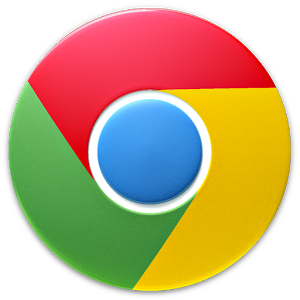 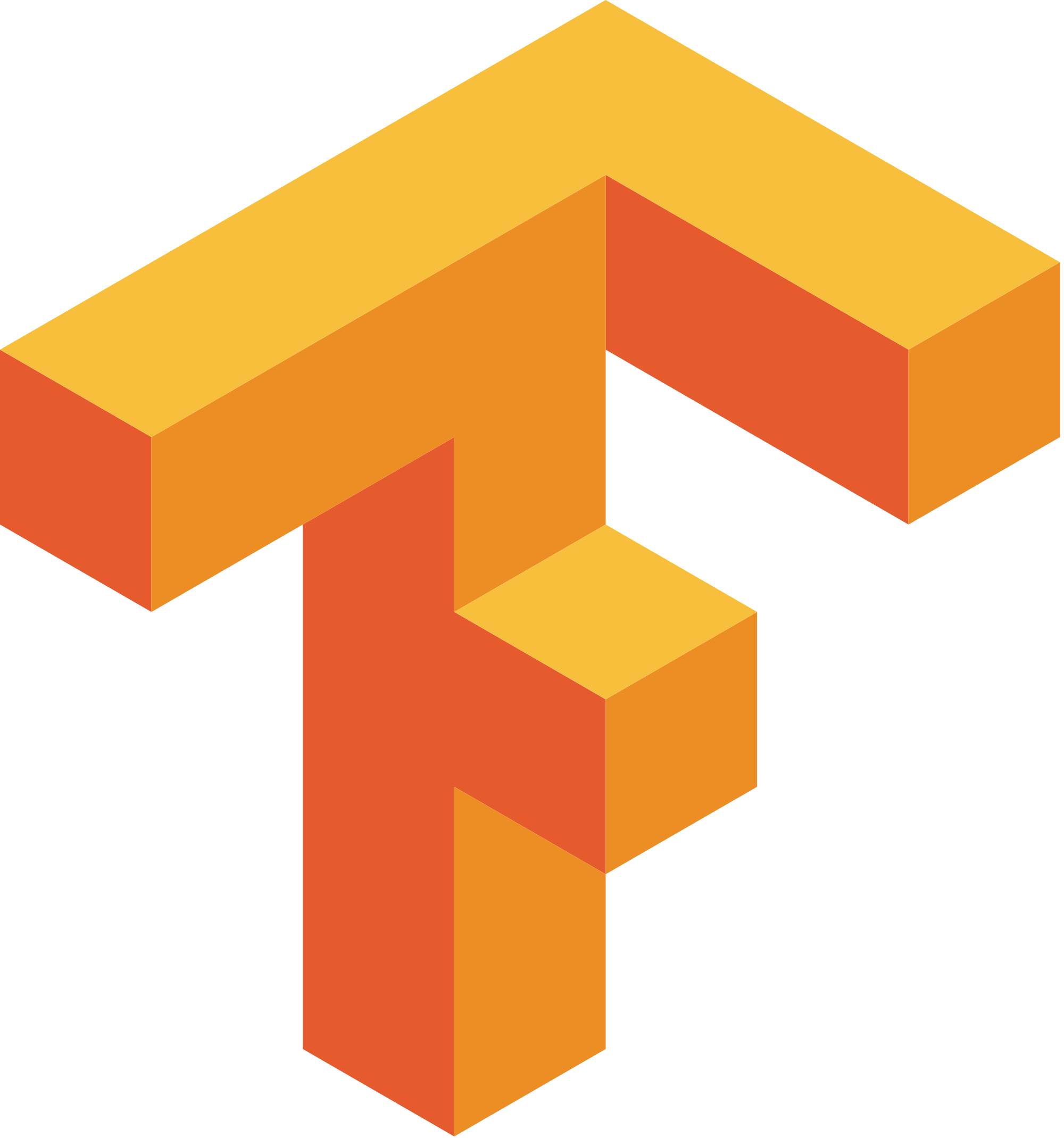 Chrome
TensorFlow
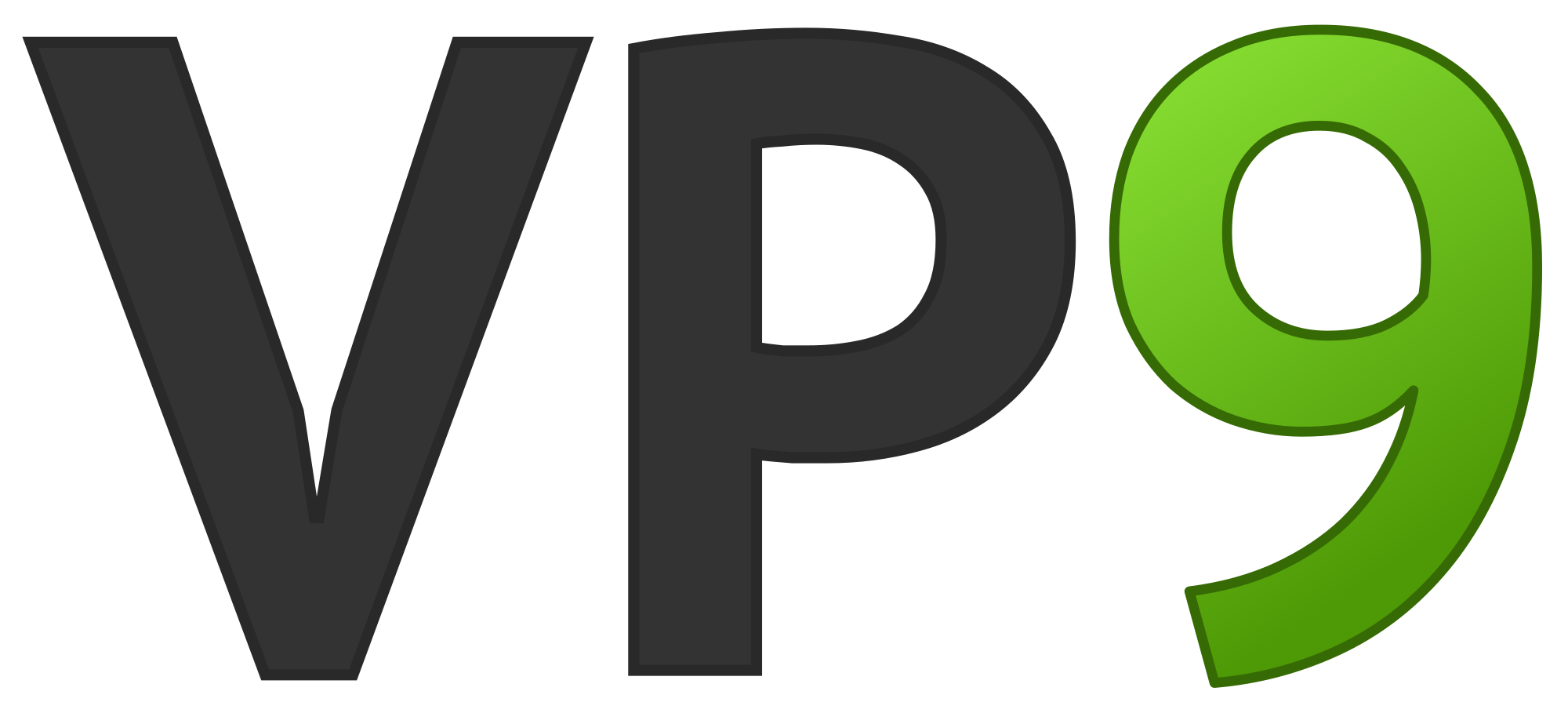 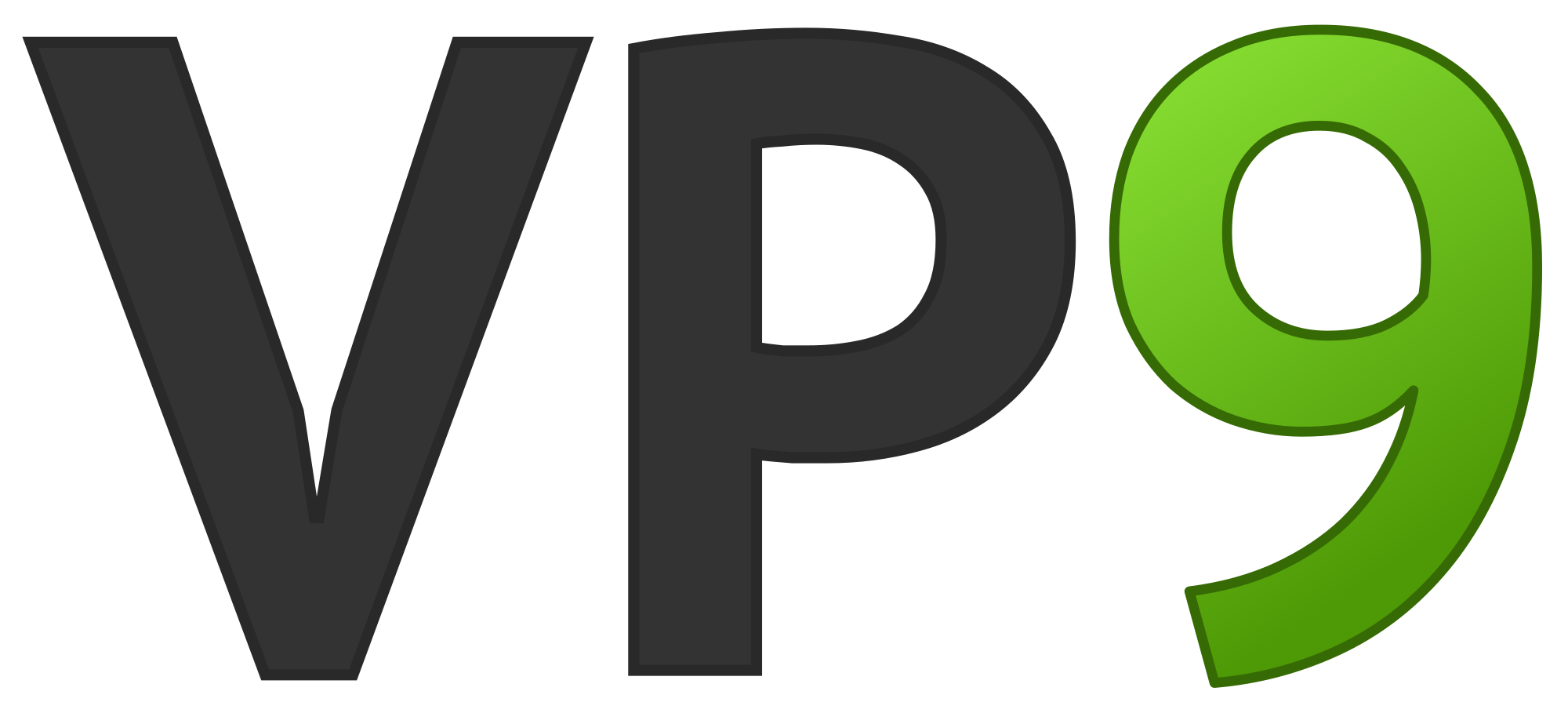 Google’s web browser
Google’s machine learning framework
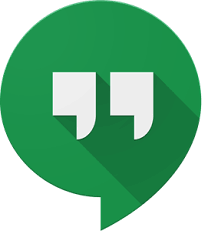 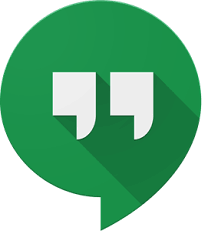 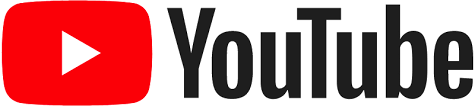 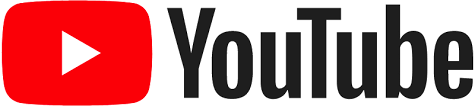 Video Playback
Video Capture
Google’s video codec
Google’s video Codec
12
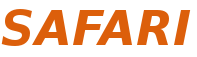 [Speaker Notes: Now I’m gonna talk about our workload analysis. I will focus on chrome browser for the most of this talk.]
Workload Analysis
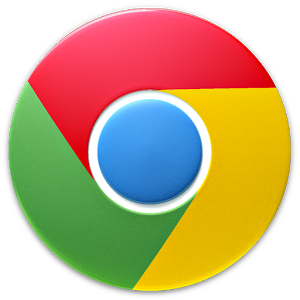 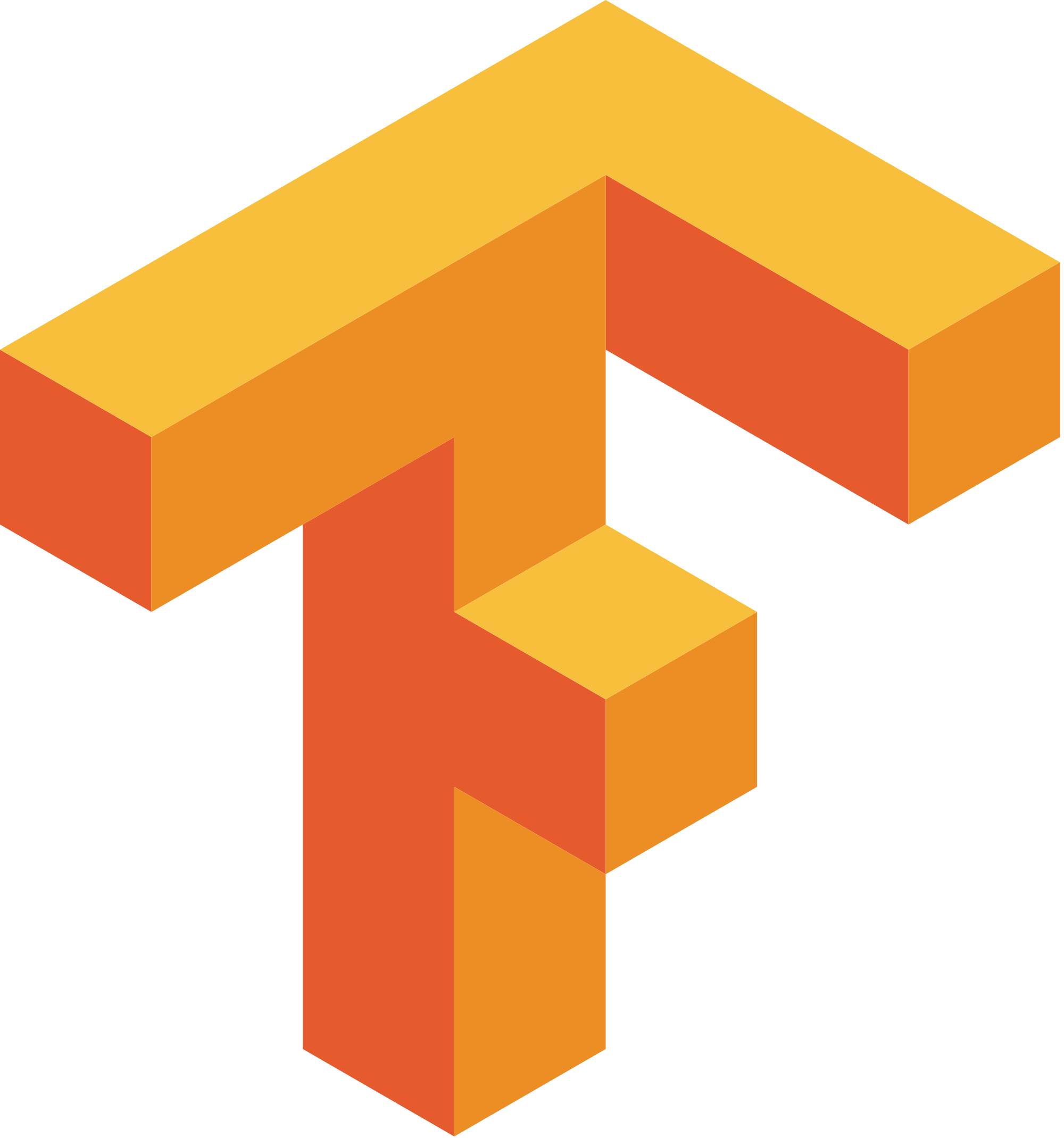 Chrome
TensorFlow
Google’s web browser
Google’s machine learning framework
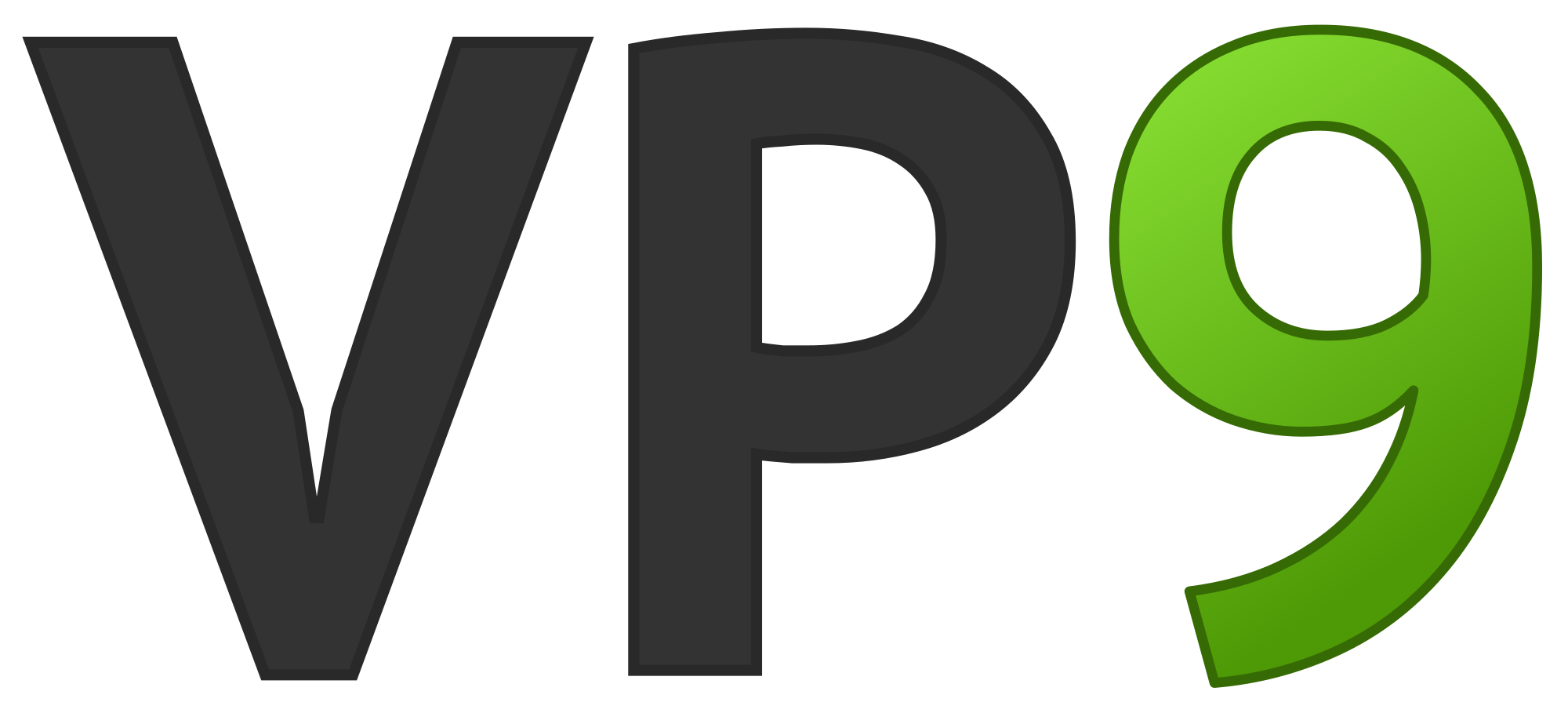 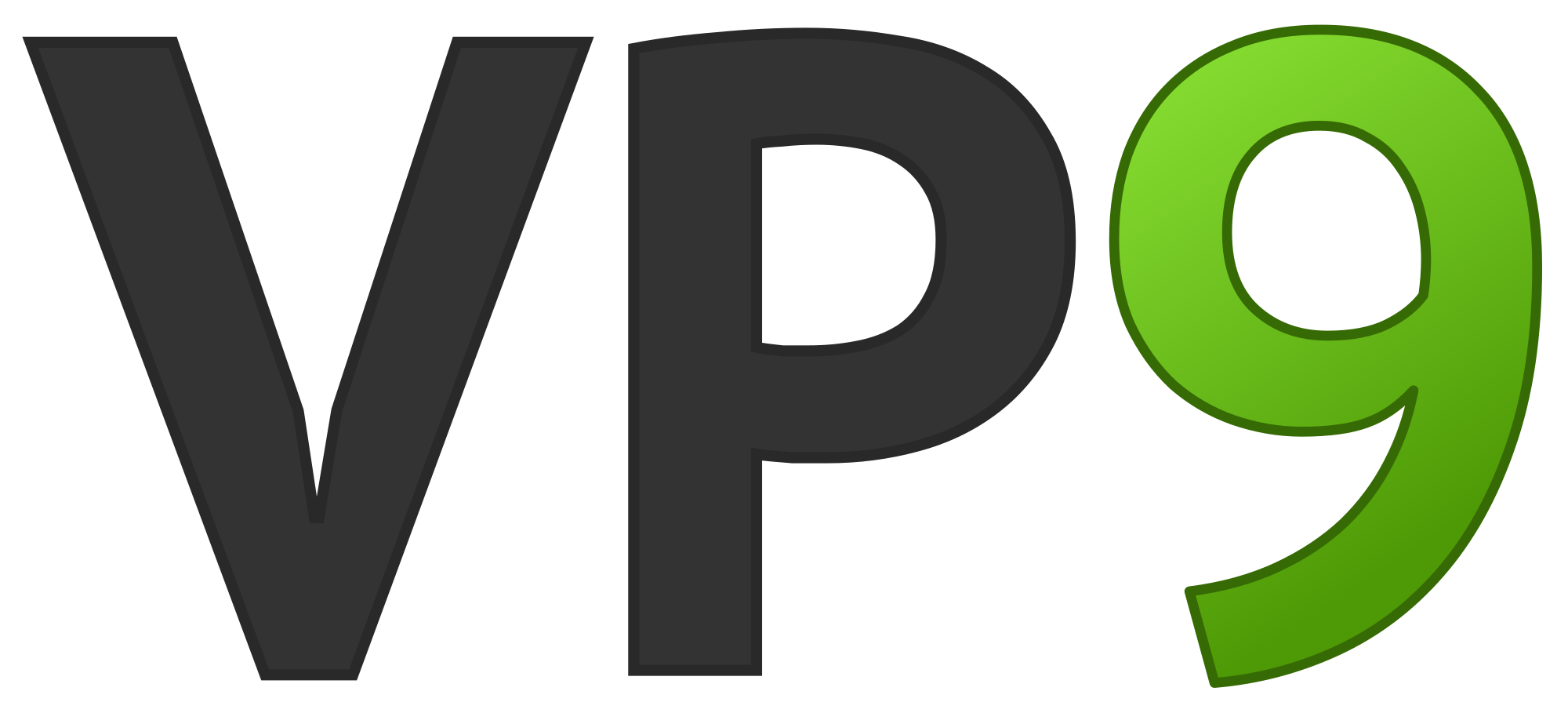 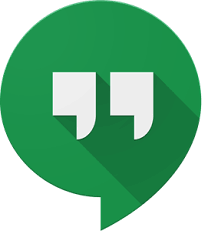 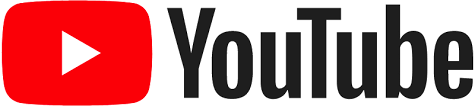 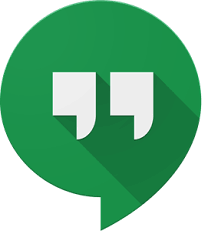 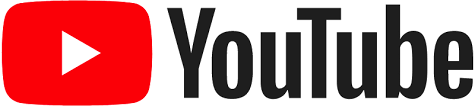 Video Playback
Video Capture
Google’s video codec
Google’s video codec
13
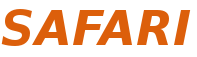 How Chrome Renders a Web Page
Loading and Parsing
Painting
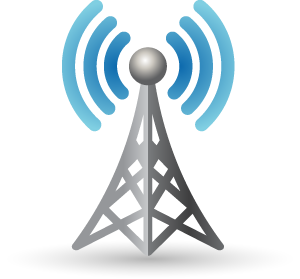 HTML
HTML
HTML Parser
HTML Parser
Render Tree
Render Tree
Layout
Layout
Rasteriza-tion
Rasteriza-tion
Composit-ing
Composi-ting
CSS
CSS
CSS Parser
CSS Parser
14
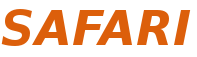 How Chrome Renders a Web Page
paints those objects and generates the bitmaps
assembles all layersinto a final screen image
calculates the visual elements and position of each object
Loading and Parsing
Layouting
Painting
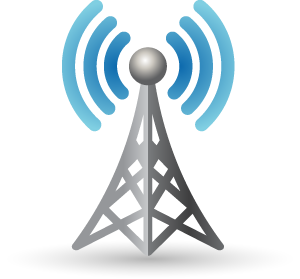 HTML
HTML
HTML Parser
HTML Parser
Render Tree
Render Tree
Layout
Layout
Rasteriza-tion
Rasteriza-tion
Composi-ting
Composi-ting
CSS
CSS
CSS Parser
CSS Parser
15
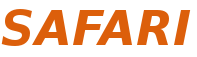 [Speaker Notes: Feedback: the first major part just download the source files and parse them. 

I just want to give you a brief high-level overview of how chrome renders a webpage. First the browser downloads the HTML and CSS, it starts parsing them to extract the content of the webpage. Then, based on those, at the next two stages, the browser calculate the visual rep and position of each object at the page. So at the end of layout stage, for each object, it knows the visual elements and the location of each object that needs to be drawn.. Then it goes to rasterization which is basically the process of painiting those object and generating the bitmaps. And at the final stages, compositing gets those bitmaps and composite them to gether and gerenate the final screen. 

 and calculate the visual represenation and postiion of each object in the page. At the end of the layout section,  

Everything starts with downloading the HTML and CSS.
The chrome’s rendering engine, starts by parsing HTML files and store the the contents of a web page a tree of Node objects called the DOM tree. It also extracts style rules by parsing the CSS files. DOM tree and style rules together allows them to creates the render tree. The browser combines the DOM and style rules and generates "render tree,”. This tree is the visual representation of the document. The purpose of this tree is to enable painting the contents in their correct order. Up to this point we've calculated which nodes should be visible and their computed styles, but we have not calculated their exact position and size within the viewport of the device---that's the "layout" stage. Layout computes the exact position and size of each object.
Finally, now that we know which nodes are visible, and their computed styles and geometry, we can pass this information to the final stage, which converts each node in the render tree to actual pixels on the screen. This step is often referred to as "painting" or "rasterizing.” Painting is the process of filling in pixels into bitmaps. It involves drawing out text, colors, images, borders, and shadows, essentially every visual part of the elements. Finally, The rasterized bitmap (also known as a texture) is then sent to the GPU through a process called texture upload, after which the GPU performs compositing.

DOM: the contents of a web page are internally stored as a tree of Node objects called the DOM tree. 
DOM: content of the webpage
Style rules: describe the style that need to be applies to the document
Render Tree: This tree is of visual elements in the order in which they will be displayed. It is the visual representation of the document. The purpose of this tree is to enable painting the contents in their correct order.

Layout: The calculation of geometric information (where and what size each element has) for every visible element. It’s normally done for the entire 
Paint/rasterize: Painting is the process of filling in pixels. It involves drawing out text, colors, images, borders, and shadows, essentially every visual part of the elements. The drawing is typically done onto multiple surfaces, often called layers.

Compositing: Since the parts of the page were drawn into potentially multiple layers they need to be drawn to the screen in the correct order so that the page renders correctly. This is especially important for elements that overlap another, since a mistake could result in one element appearing over the top of another incorrectly.

https://aerotwist.com/blog/the-anatomy-of-a-frame/

The main subsystems are:
Input handling [technically not related to graphics per se, but nevertheless critical for many interactions]
Parsing, which turns a chunk of HTML into DOM nodes
Style, which resolves CSS onto the DOM
Layout, which figures out where DOM elements end up relative to one another
Paint setup, sometimes referred to as recording, which converts styled DOM elements into a display list (SkPicture) of drawing commands to paint later, on a per-layer basis
Painting, which converts the SkPicture of drawing commands into pixels in a bitmap somewhere (either in system memory or on the GPU if using Ganesh)
Compositing, which assembles all layers into a final screen image
and, less obviously, the presentation infrastructure responsible for actually pushing a new frame to the OS (i.e. the browser UI and its compositor, the GPU process which actually communicates with the GL driver, etc).]
Browser Analysis
To satisfy user experience, the browser must provide:
Fast loading of webpages
Smooth scrolling of webpages
Quick switching between browser tabs

We focus on two important user interactions: 1)  Page Scrolling  2)   Tab Switching
Both include page loading
16
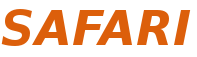 [Speaker Notes: So what are the important actions that users do with the browswe in the consumer devices?
The user perception of the browser speed is based on three factors: (1) page load time, (2) smooth web page scrolling, and (3) quick switching between browser tabs. In our study, we focus on two user interactions that impact these three factors, and govern a user’s browsing experience: (1) page scrolling and (2) tab switching. Note that each interaction includes page loading.

We emulate all these actions using Google’s temeletry freamework and focus on two actions:
Link it back to telemtery and probably remove the first bullet]
Scrolling
17
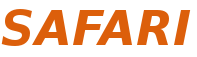 [Speaker Notes: Now let me give you a little bit background on how prior works deal with the PIM coherence.]
What Does Happen During Scrolling?
Rasterization generates the bitmap and sends it to GPU for compositing
to minimize cache misses during compositing, the graphics driver reorganizes the bitmaps
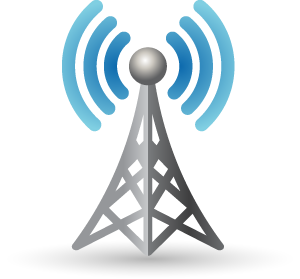 Color Blitting
HTML
HTML Parser
Render Tree
Layout
Layout
Rasteriza-tion
Rasteriza-tion
Composi-itng
Composi-ting
CSS
CSS Parser
Texture Tiling
rasterization uses color blitters to convert the basic primitives into bitmaps
18
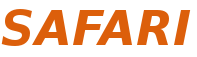 [Speaker Notes: When user scrolls a webpage, it triggers three operations in the browser. It forces the browser to recompute the layout because the position of each object has changed, it forces the browser to do rasterization, because there are some new contents that needs to be rasterized, and the browser need to do compositing because there are new objects that need to be displayed. 

In addition to that, I want to briefly talk about two other important functions that play a key role in our analysis. The first one is Texture Tiling, that happens between rasterization and compositing. To minimze cache misses, the graphic drivers invokes texture tiling to reo-rganize the bitmaps before sending them to GPU. Another important function is color blitting. Color blitting is inoked during the rasterization. And it is used to convert the basic primitives like text and line, into bitmaps.]
Scrolling Energy Analysis
Gmail
Twitter
AVG
GoogleDocs
GoogleCalendar
Word-Press
Ani-mation
41.9% of page scrolling energy is spent on texture tiling and color blitting
19
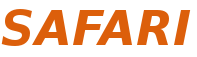 [Speaker Notes: Here I’m showing the energy breakdown for scrolling on different web pages. This figures shows what functions in browser consume the most of the energy when user do the scrolling. Across all of the pages that we test, 41.9% of page scrolling energy is spent on two data-intensive components: (1) texture tiling, where the graphics driver reorganizes the linear bitmap data into a tiled format for the GPU; and (2) color blitting, which is invoked by the Skia library [51] during rasterization. 
The rest of the energy is spent on a variety of other libraries and functions, each of which contributes to less than 1% of the total energy consumption

So now the question is, where exactly the energy is spent in the system?]
Scrolling a Google Docs Web Page
77% of total energy consumption goes to data movement
A significant portion oftotal data movement comes from texture tiling and color blitting
37.7% of total system energy
20
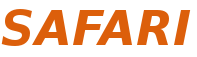 [Speaker Notes: To answer that question, here I’m showing the energy break down, across different hardware components in the consumer devices. The x axis shows how much energy is spent on each components like DRAM, caches or CPU, and the y axis shows the total energy.

A major observation from this figure is that majority of energy is spent on accessing data from DRAM, or on-chip caches, or moving data over interconnects. Our anlaysis shows that 77% of total energy goes to data movement. Our analysis show that almost half of that data movement comes from texture tiling and color blitting. Here I’m showsing that for each of those functions how much of the energy goes to data movement and computation. We find that these two functions are extermely data intensive and the data movement generate by these


To answer this question, we dig deeper into our energy analysis. This figure shows gives more insight into where energy is spent in the system when we scroll through a Google Docs.We find that 77% of the total energy consumption is due to data movement. The data movement energy includes the energy consumed by DRAM, the off-chip interconnect, and the on-chip caches. 
We then zoom into each of those function and we find out that these functions are both very data intensive and majority of their energy goes to dat amovment. In fact we find that the data movement generated by texture tiling and color blitting alone accounts for 37.7% of the total system energy
OR
In fact, the data movement generated by these two functions account for 37.7 of total system energy.

When you present the question, you would say: we first need to see whats going on during texture tiling. 

To answer this question, we need to first figure what each function does. We start by texture tiling.]
Scrolling a Google Docs Web Page
77% of total energy consumption goes to data movement
A significant portion oftotal data movement comes from texture tiling and color blitting
Can we use PIM to mitigate the data movement cost
 for texture tiling and color blitting?
37.7% of total system energy
21
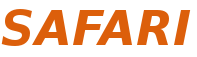 [Speaker Notes: To answer that question, here I’m showing the energy break down, across different hardware components in the consumer devices. The x axis shows how much energy is spent on each components like DRAM, caches or CPU, and the y axis shows the total energy.

A major observation from this figure is that majority of energy is spent on accessing data from DRAM, or on-chip caches, or moving data over interconnects. Our anlaysis shows that 77% of total energy goes to data movement. Our analysis show that almost half of that data movement comes from texture tiling and color blitting. Here I’m showsing that for each of those functions how much of the energy goes to data movement and computation. We find that these two functions are extermely data intensive and the data movement generate by these


To answer this question, we dig deeper into our energy analysis. This figure shows gives more insight into where energy is spent in the system when we scroll through a Google Docs.We find that 77% of the total energy consumption is due to data movement. The data movement energy includes the energy consumed by DRAM, the off-chip interconnect, and the on-chip caches. 
We then zoom into each of those function and we find out that these functions are both very data intensive and majority of their energy goes to dat amovment. In fact we find that the data movement generated by texture tiling and color blitting alone accounts for 37.7% of the total system energy
OR
In fact, the data movement generated by these two functions account for 37.7 of total system energy.

When you present the question, you would say: we first need to see whats going on during texture tiling. 

To answer this question, we need to first figure what each function does. We start by texture tiling.]
Can We Use PIM for Texture Tiling?
Major sources of data movement:1) poor data locality 2) large rasterized bitmap size (e.g. 4MB)
CPU-Only
CPU + PIM
CPU
PIM
Rasterization
time
Rasterization
CPU
Memory
Linear
Linear
Bitmap
Bitmap
Read Bitmap
Conversion
idle
Texture Tiling
Conversion
high
data movement
Write Back
Texture
Texture
Invoke
Invoke
Tiles
Tiles
Compositing
Compositing
1) Eliminate a significant portion of data movement
Texture tiling is a good candidate for PIM execution
2) Free up CPU to perform
22
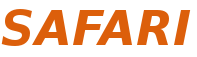 [Speaker Notes: Feedback: move stuff from CPU-only to CPU+PIM, not fade

So can we use PIM for texture tiling? To answer that, here I’m showing you a bit more detailed of interactions between CPU and memory during texture tiling. As I said the cpu performs rasterization and store the bitmap in memory. It then needs to invoke Compositing process. Texture Tiling happens in between. The graphic driver read the bitmap, convert it to a more cache friendly format for GPU, and write it back to a location that GPU reads from.. It then invoke compositing. That’s where a lot of data movement happens because there is poor data locality during this processn and the bitmap sizes are so large that in some cases they don’t even fit into last level cache. This process is a good candidate for PIM. Here I’m showing what would happen if we move it to PIM. PIM logic access the bitmaps in memory, do the conversion, and write it to the location gpu access that. This way, it eliminates a significant porition of data movement and it also frees up the cpu to do other important task

So whats texture Tiglin. Here I want to walk you through the major steps during Texture tiling. 

Texture tiling happens after rasterization and before compositing. Rasterization generates a rasterized bitmap. Then, that bitmap is sent to GPU for compositing. After rasterization, compositing accesses each texture in both the horizontal and vertical directions. To minimize cache misses during compositing, the graphics driver reads the rasterized bitmap ( 2 ) and converts the bitmap into a tiled texture layout


Because of this high amount of data movement, texture tiling is a good candidate for PIM execution. By moving texture tiling to PIM, we can let the PIM logic read the bitmap, performs the tiling operation in the memory, and the write it to a location that GPU will access. This wa,y we can elimnate a significant portion of data movement as it happens close to data and avoid moving the texture back and forth between memory and CPU . we can free up the CPU ( 5 ) to perform other important compute-intensive tasks in Chrome, such as handling user interaction, executing JavaScript code, or rasterizing other render objects.]
Can We Implement Texture Tiling in PIM Logic?
Linear Bitmap
Texture Tiling
Tiled Texture
Requires simple primitives: memcopy, bitwise operations, and simple arithmetic operations
PIM Core
PIM Accelerator
9.4% of the area available for PIM logic
7.1% of the area available for PIM logic
PIM core and PIM accelerator are feasible to implement in-memory Texture Tiling
23
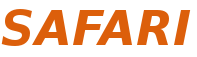 [Speaker Notes: The next question is whether texture tiling is feasible to be implemented using PIM in consumer devices. To answer that, we analyze the texutre tiling in detail and find that
hat texture tiling requires only simple primitives: memcopy, bitwise operations, and simple arithmetic operations (e.g., addition).

These operations can be performed at high performance on our PIM core, and they can easily be implemented as a fixed function PIM accelerator.
Our analysis hsows that each of them takes less than 10% of the area available per vault, and as a result, both are feasible to implement in a consumer device with 3D-stacked memory


As we explained before our PIM core is … 

Our PIM accelerator for texture tiling consists of multiple in-memory tiling units. 
Each in-memory tiling unit consists of only a simple ALU, and operates on a single 4 kB tile. 
We empirically decide to use four in-memory tiling units in each PIM accelerator

We conclude that the area required for texture tiling PIM logic is small, making the PIM logic feasible to implement in a consumer device with 3D-stacked memory]
Color Blitting Analysis
Generates a large amount of data movement
Accounts for 19.1% of the total system energy during scrolling
Color blitting is a good candidate 
for PIM execution
Requires low-cost operations: Memset, simple arithmetic, and shift operations
It is feasible to implement color blitting in PIM core and PIM accelerator
24
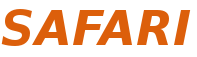 [Speaker Notes: We did the same analysis for Color Blitting. Because of lack of time, I will talk about the key points here. 

Majority come from its streaming access pattern and the large sizes of the bitmaps (e.g., 1024x1024 pixels).  

The function itself require simple computations]
Scrolling Wrap Up
Texture tiling and color blitting account fora significant portion (41.9%) of energy consumption
37.7% of total system energy goes todata movement generated by these functions
Both functions can benefit significantly from PIM execution
1
Both functions are feasible to implement as PIM logic
2
25
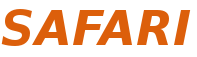 [Speaker Notes: So here I just want to wrap up our analysis for page scrolling. We found two data intensive functions that account for a significant portion of energy during scrolling. We find that both function can significantly benfti from PIM execution. We also find that both functions are simple enough that can be impelemented at pim logic]
Tab Switching
26
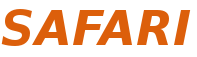 [Speaker Notes: Now let me give you a little bit background on how prior works deal with the PIM coherence.]
What Happens During Tab Switching?
Chrome employs a multi-process architecture
Each tab is a separate process







Main operations during tab switching:
Context switch
Load the new page
Chrome Process
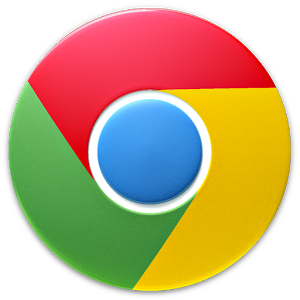 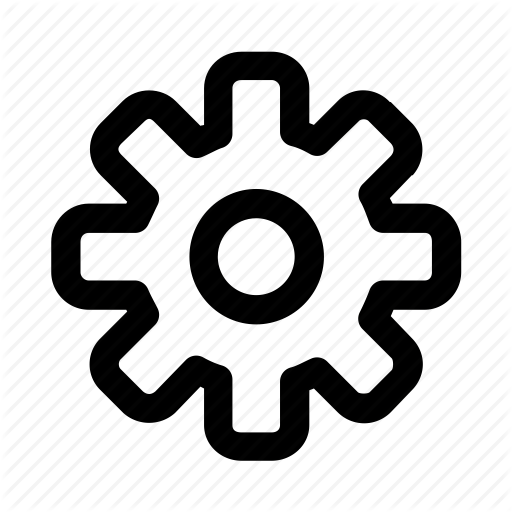 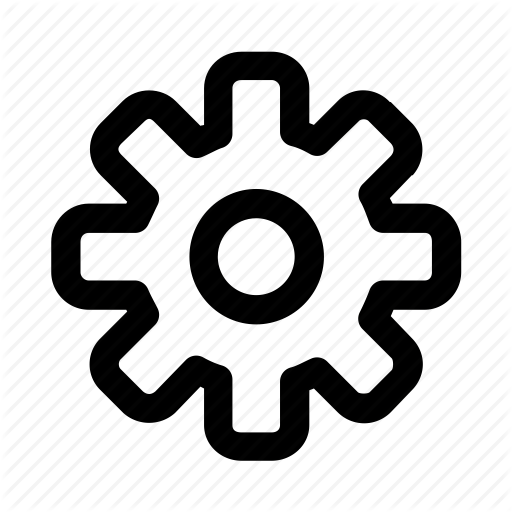 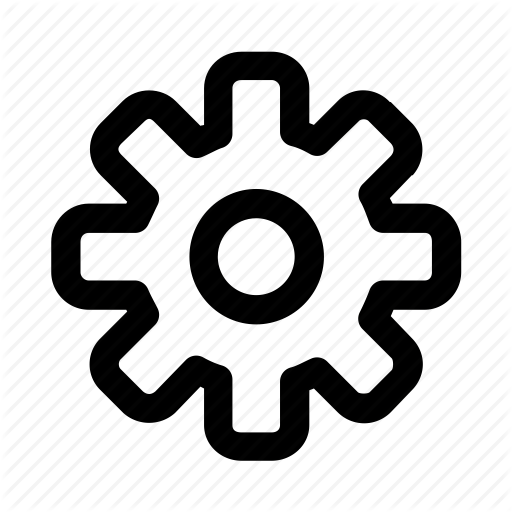 …
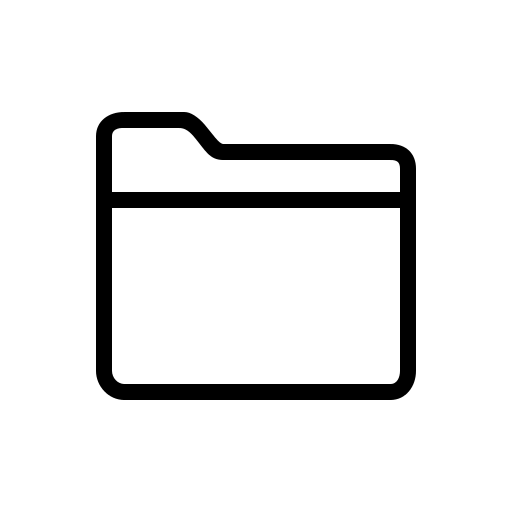 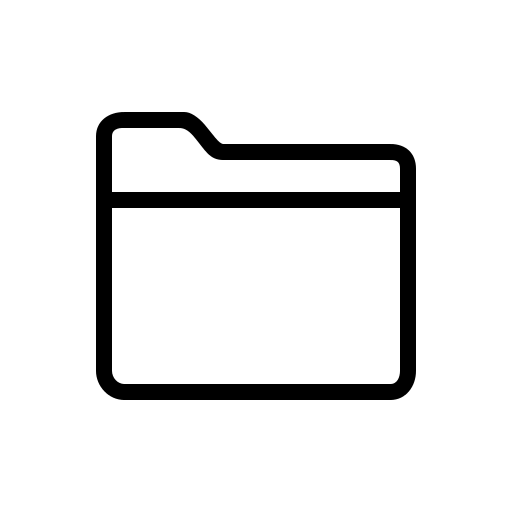 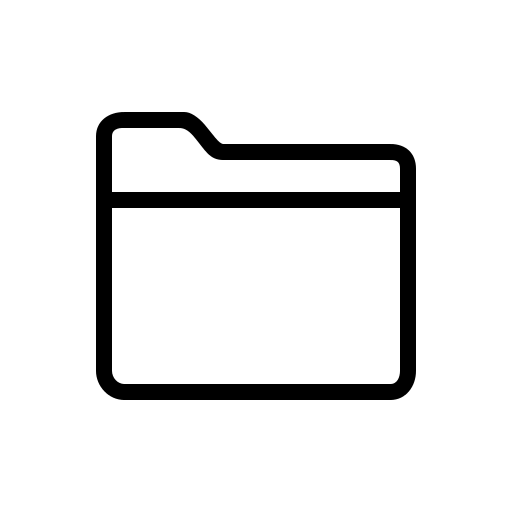 Tab 1 Process
Tab 2Process
Tab NProcess
27
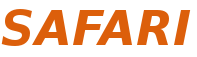 [Speaker Notes: Chrome uses a multi-process architecture, where each tab has its own application process for rendering the page displayed in the tab to improve reliability and performance. 

When a user switches between browser tabs, this triggers two operations: (1) a context switch to the process for the selected tab, and (2) a load operation for the new page.]
Memory Consumption
Primary concerns during tab switching:
 How fast a new tab loads and becomes interactive
 Memory consumption
Chrome uses compression to reduce each tab’s memory footprint
Compressed Tab
Inactive Tab
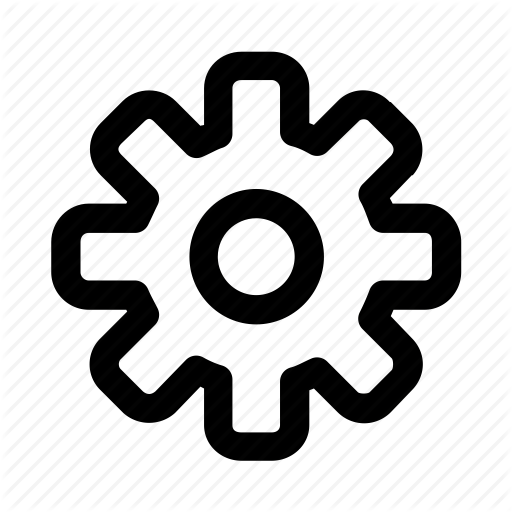 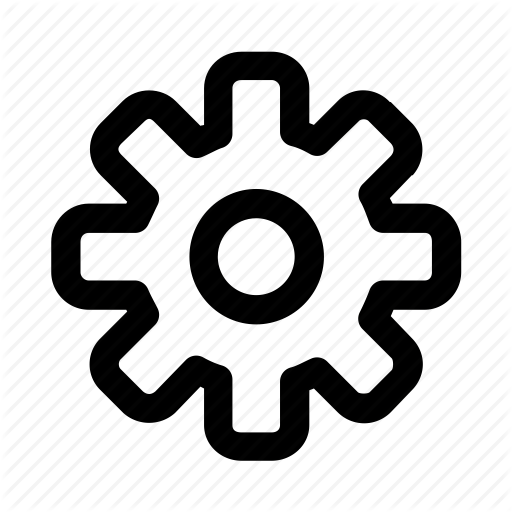 DRAM
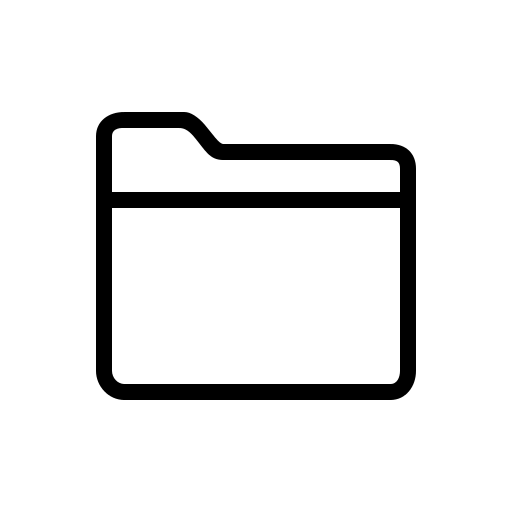 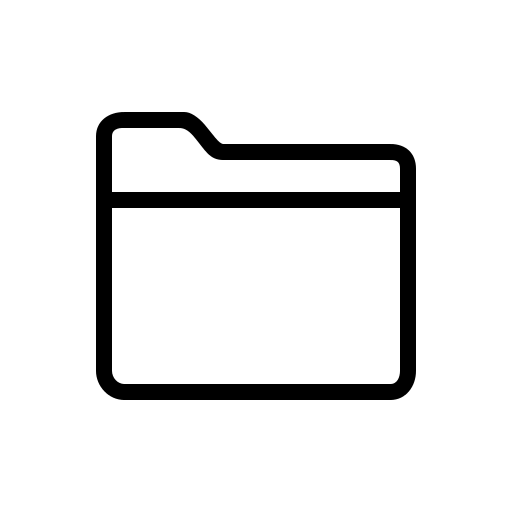 CPU
ZRAM
Decompression
Compression
28
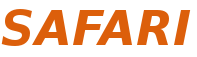 [Speaker Notes: There are two primary concerns during tab switching: (1) how fast a new tab loads and becomes interactive, as this directly affects user satisfaction; and (2) memory consumption.

Memory consumption is a major concern for three reasons. First, the average memory footprint of a web page has increased significantly in recent years because of increased use of images, JavaScript, and video in modern web pages. Second users tend to open multiple tabs at a time with each tab consuming additional memory. Third, consumer devices typically have a much lower memory capacity than server or desktop systems, and without careful memory management, Chrome could run out of memory on these systems over time.]
Data Movement Study
To study data movement during tab switching, we emulate a user switching through 50 tabs
We make two key observations:
Compression and decompressioncontribute to18.1% of the total system energy
1
19.6 GB of data moves betweenCPU and ZRAM
2
29
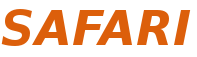 [Speaker Notes: Moves between CPU and ZRAM

There are two primary concerns during tab switching: (1) how fast a new tab loads and becomes interactive, as this directly affects user satisfaction; and (2) memory consumption.

Memory consumption is a major concern for three reasons. First, the average memory footprint of a web page has increased significantly in recent years because of increased use of images, JavaScript, and video in modern web pages. Second users tend to open multiple tabs at a time with each tab consuming additional memory. Third, consumer devices typically have a much lower memory capacity than server or desktop systems, and without careful memory management, Chrome could run out of memory on these systems over time.]
Can We Use PIM to Mitigate the Cost?
CPU-Only
time
CPU + PIM
CPU
Memory
CPU
PIM
Swap out N pages
Swap out N pages
Uncompressed
Uncompressed
Pages
Pages
Read N Pages
Other tasks
Compress
Compress
high
No off-chip data movement
compression
data movement
ZRAM
Write back
ZRAM
Other tasks
PIM core and PIM accelerator are feasible to implement in-memory compression/decompression
30
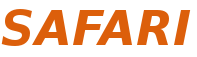 [Speaker Notes: Now we want to see if we can mitigate data movement cost with PIM. To answer that, lets again take a look at interaction between CPU and memory when CPU wants to swap out N pages. we need to figure out where the data movement happens. Here shows what happens when CPU wants to swap out N inactive pages. it first read the inactive page data, compress the data ( 2 ), and write the compressed data to ZRAM. This incur a lot of overhead. This operation is a good fit for PIM as (1) it cause a large amount of data movement; and (2) compression can be handled in the background, since none of the active tab processes need the data that is being compressed

Our analysis shows that the compression algorithm used by chrome is simple enough that both pim core  and …


To wrap up, we found that a lot of data movement happens during tab switching as chrome tries to compress and decompress tabs. We find that both compression and decompression can significantly benefit from PIM execution and are feasible to be implemented at PIM logic

Now on the right what happens when we offload compression to PIM. In this case, the CPU only informs the PIM logic about the pages that need to be swapped out, and the PIM logic operates on the uncompressed page data that is already in memory. This (1) eliminates the off-chip page data movement that took place during CPU-based compression, and (2) frees up the CPU to perform other tasks while PIM performs compression in the background. We observe a similar behavior during decompression.]
Tab Switching Wrap Up
A large amount of data movement happens during tab switching as Chrome attempts to compress and decompress tabs
Both functions can benefit from PIM execution and can be implemented as PIM logic
2
31
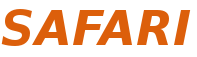 [Speaker Notes: To wrap up, we found that a lot of data movement happens during tab switching as chrome tries to compress and decompress tabs. We find that both compression and decompression can significantly benefit from PIM execution and are feasible to be implemented at PIM logic]
Workload Analysis
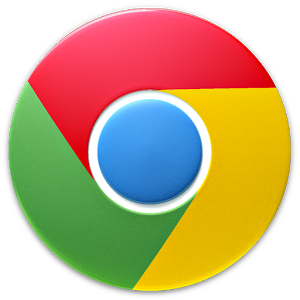 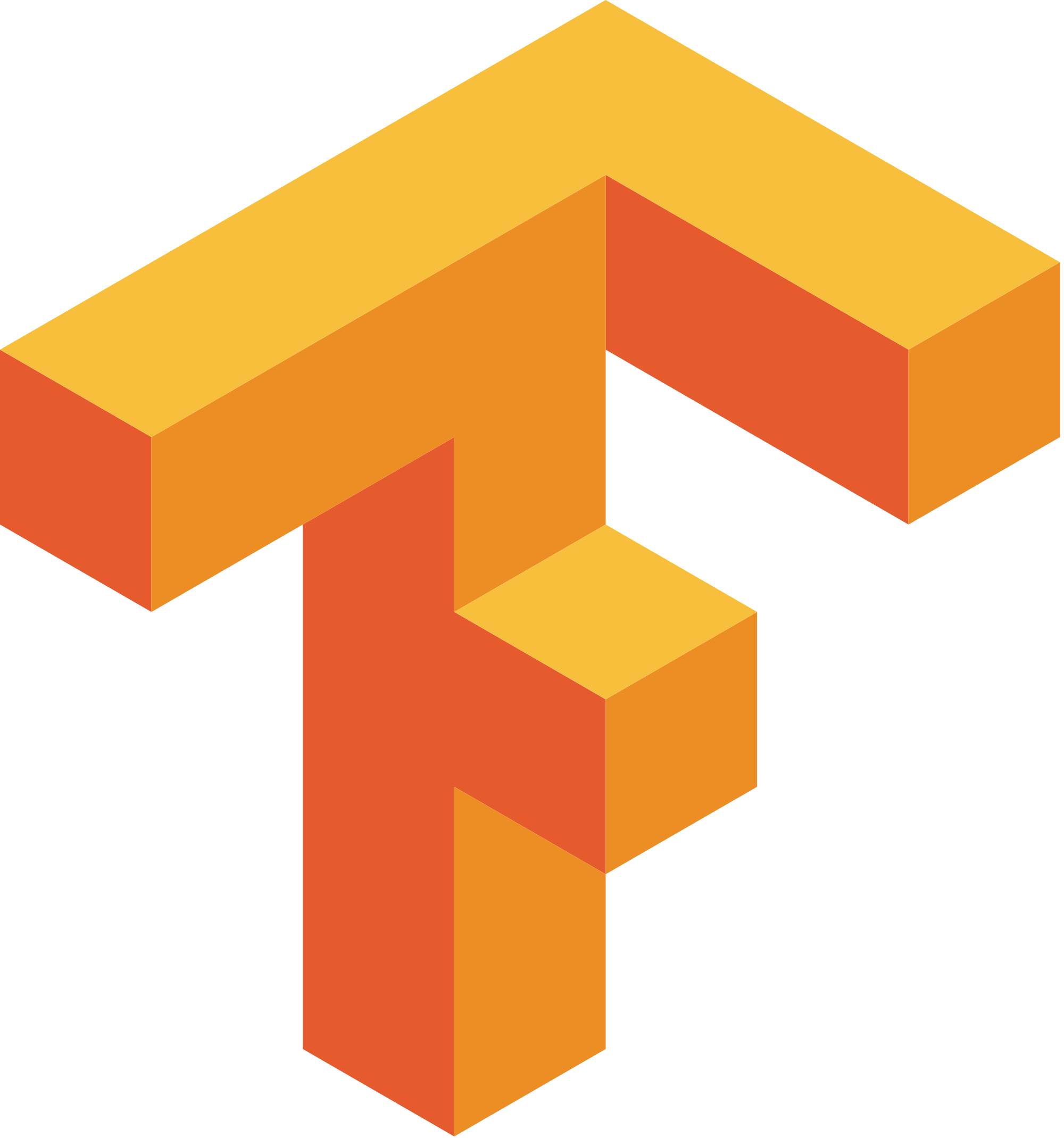 Chrome
TensorFlow
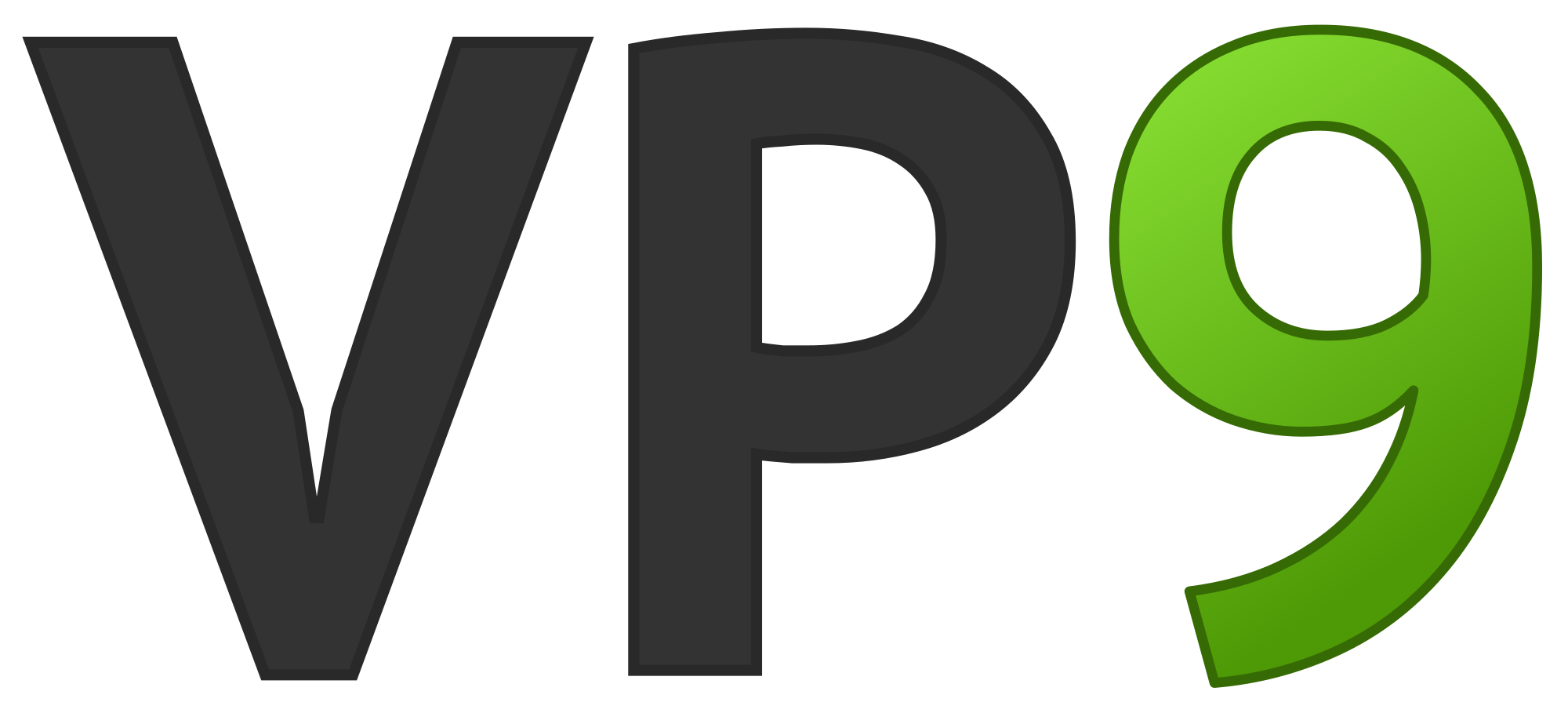 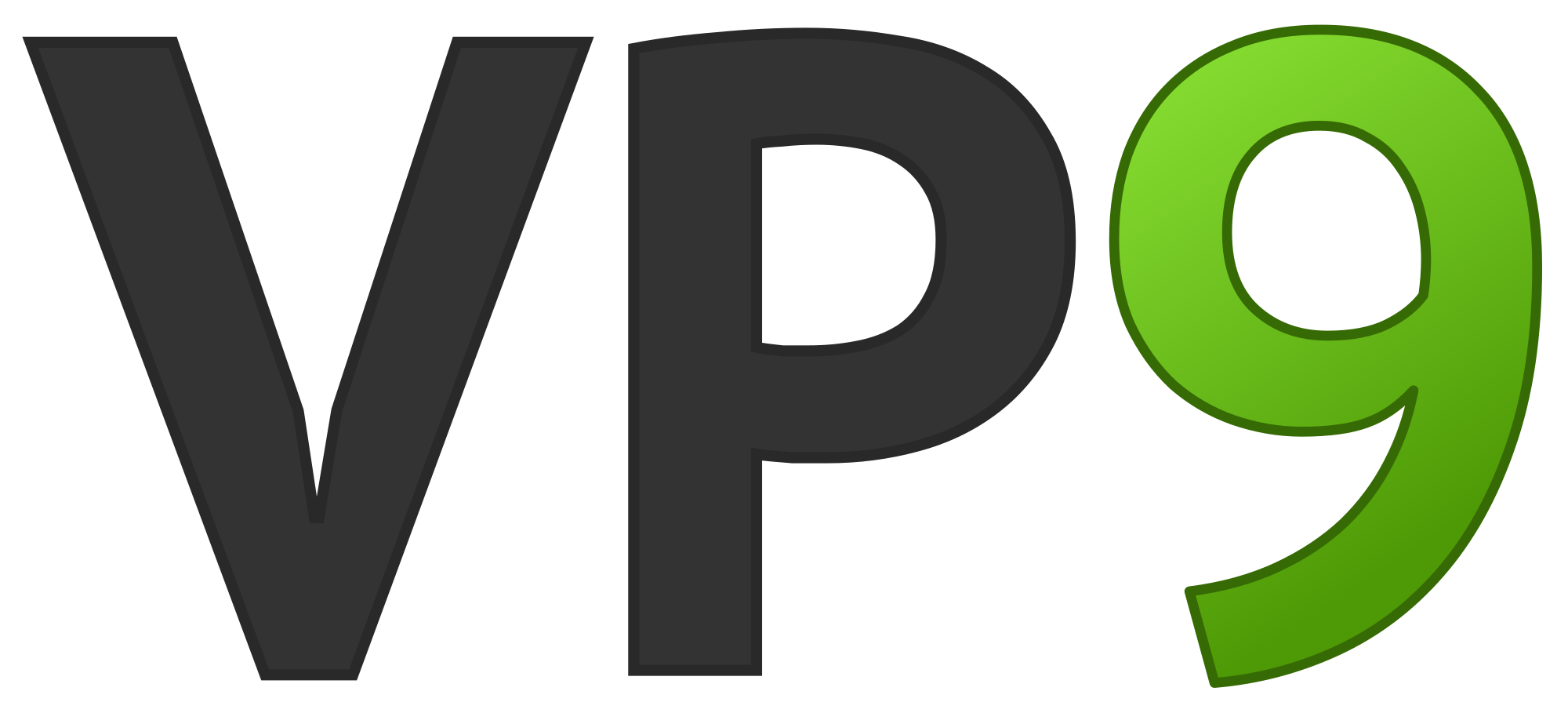 Google’s web browser
Google’s machine learning framework
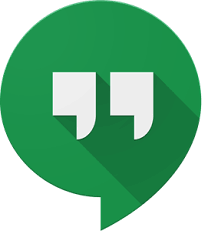 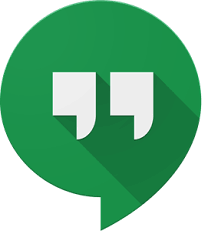 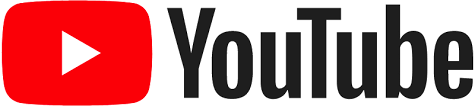 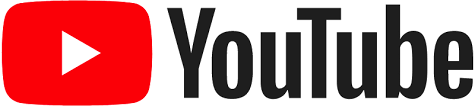 Video Playback
Video Capture
Google’s video codec
Google’s video codec
32
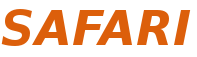 Workload Analysis
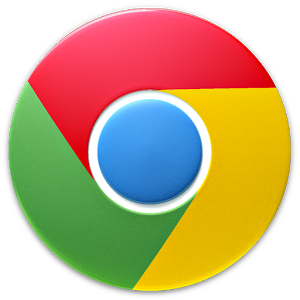 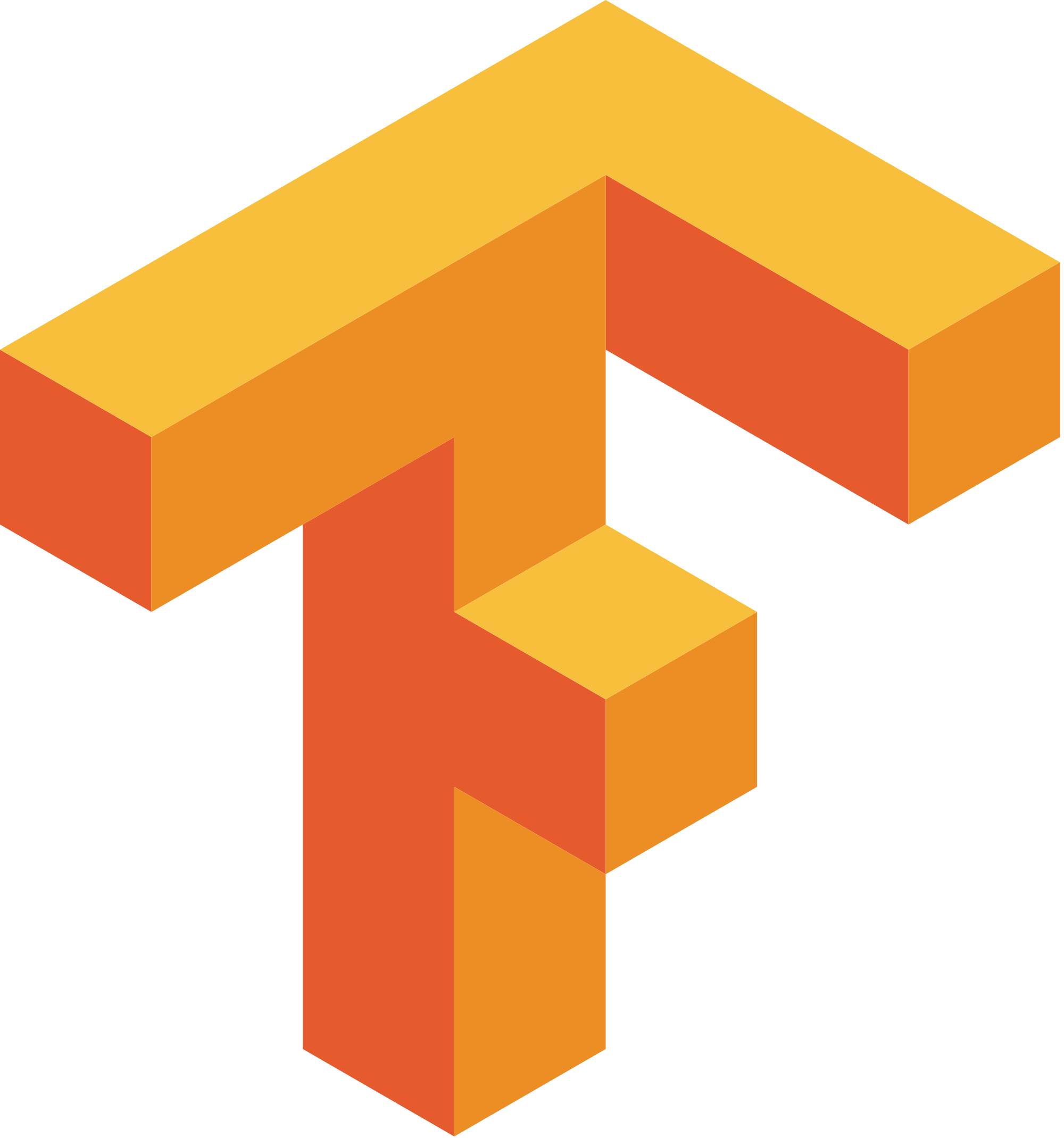 Chrome
TensorFlow
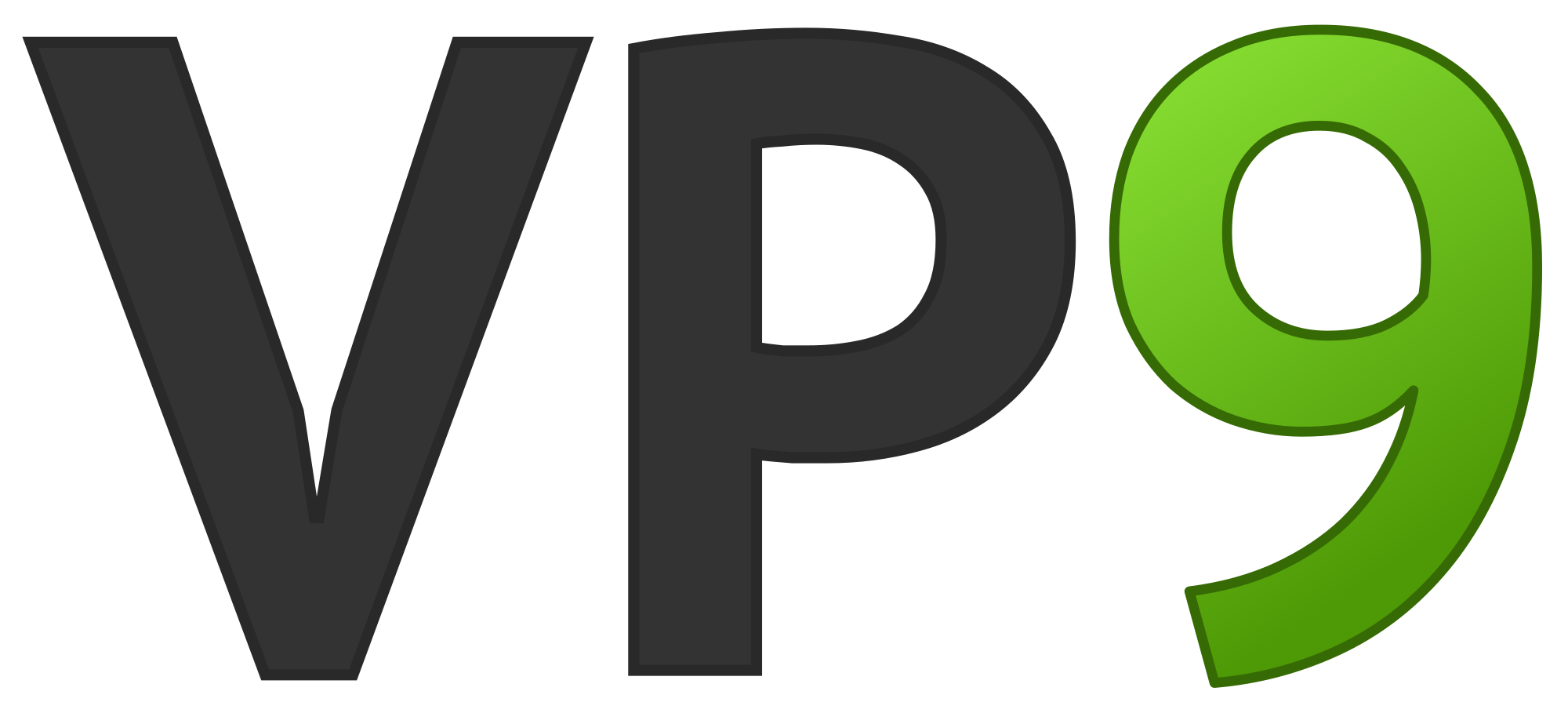 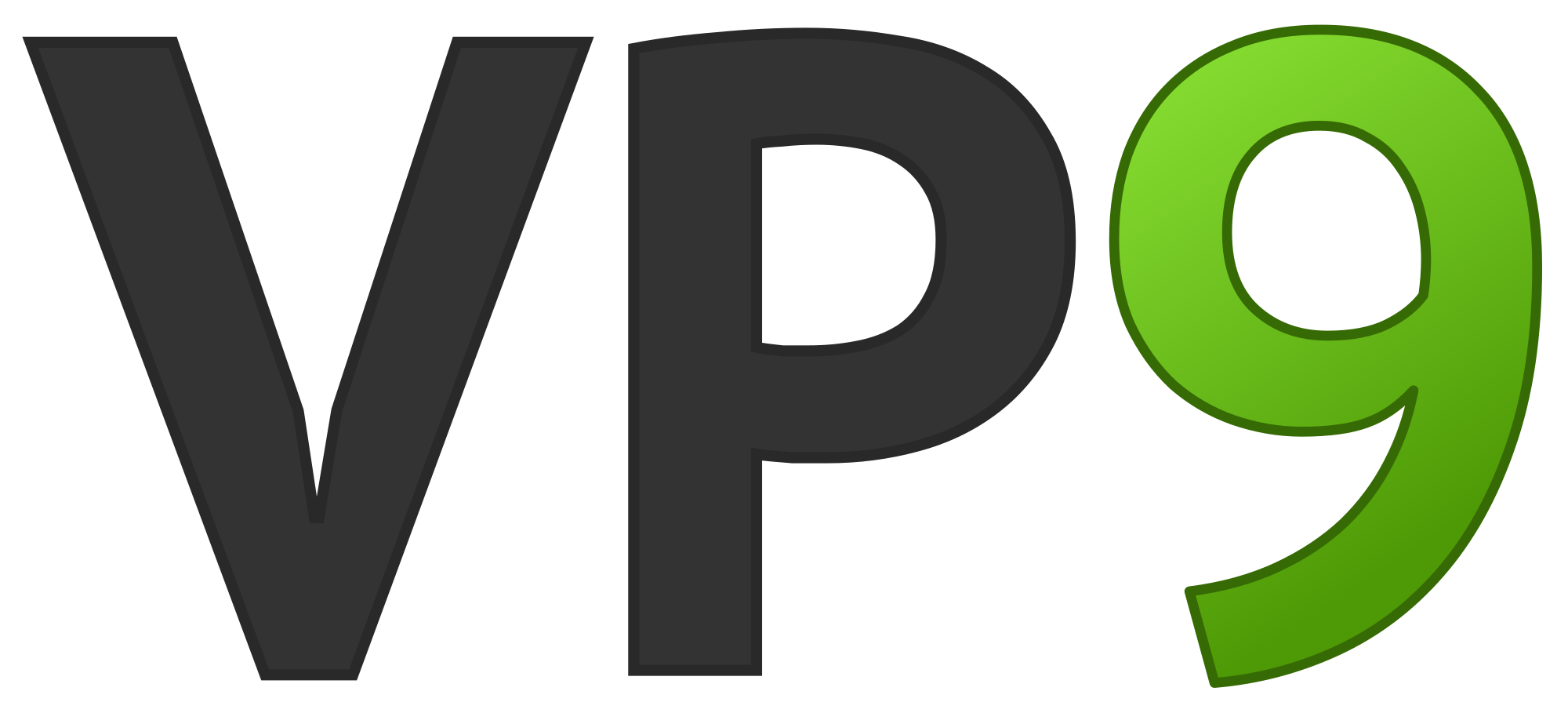 Google’s web browser
Google’s machine learning framework
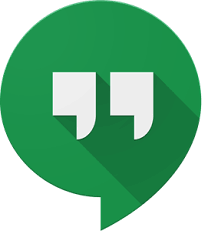 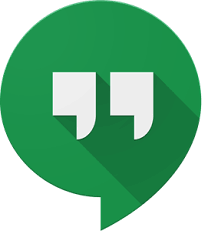 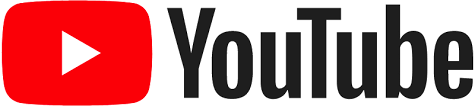 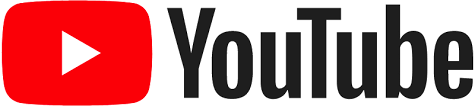 Video Playback
Video Capture
Google’s video codec
Google’s video codec
33
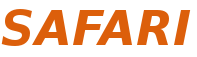 TensorFlow Mobile
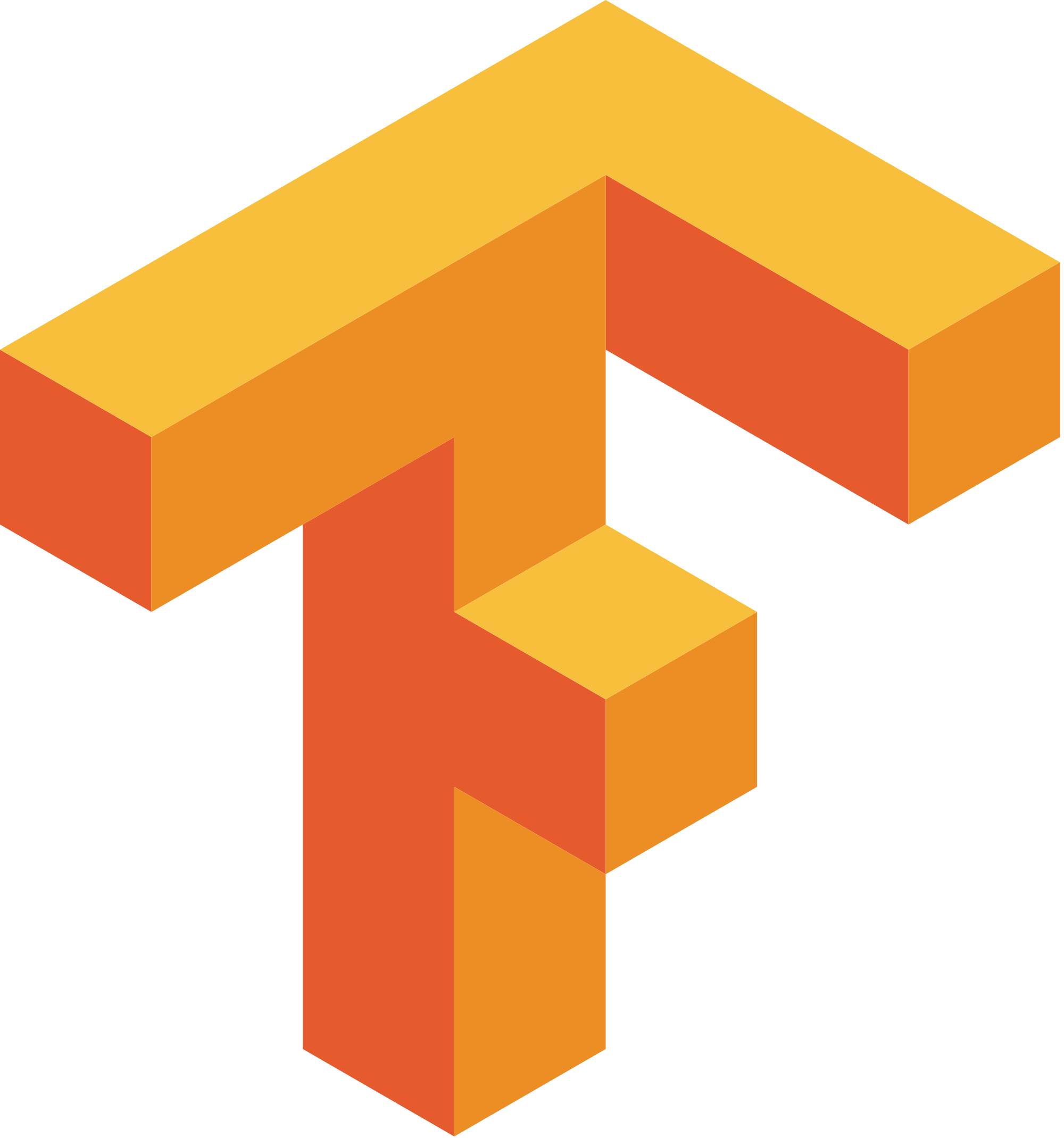 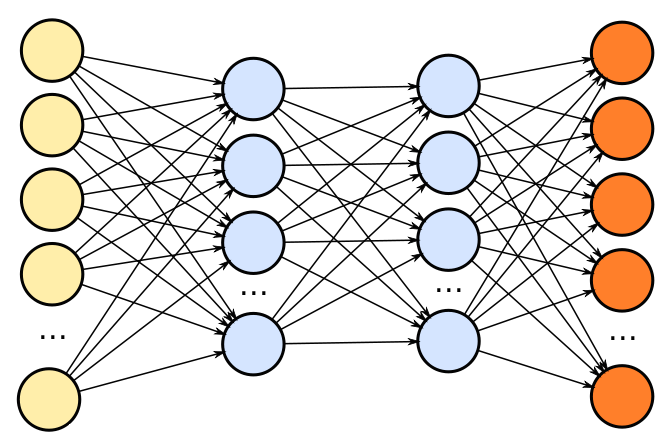 Inference
Prediction
57.3% of the inference energy is spent on data movement
54.4% of the data movement energy comes from packing/unpacking and quantization
34
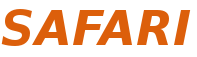 Packing
Matrix
Packed Matrix
Packing
Reorders elements of matrices to minimize cache misses during matrix multiplication
Up to 40% of the inference energy and 31% of inference execution time
Packing’s data movement accounts for up to 35.3% of the inference energy
A simple data reorganization process that requires simple arithmetic
36
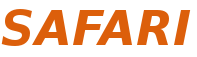 Quantization
floating point
integer
Quantization
Converts 32-bit floating point to 8-bit integers to improve inference execution time and energy consumption
Up to 16.8% of the inference energy and 16.1% of inference execution time
Majority of quantization energy comes from data movement
A simple data conversion operation that requires shift, addition, and multiplication operations
36
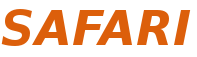 Quantization
floating point
integer
Quantization
Converts 32-bit floating point to 8-bit integers to improve inference execution time and energy consumption
Up to 16.8% of the inference energy and 16.1% of inference execution time
Majority of quantization energy comes from data movement
A simple data conversion operation that requires shift, addition, and multiplication operations
Based on our analysis, we conclude that:
Both functions are good candidates for PIM execution 
It is feasible to implement them in PIM logic
37
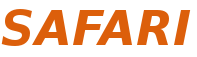 Video Playback and Capture
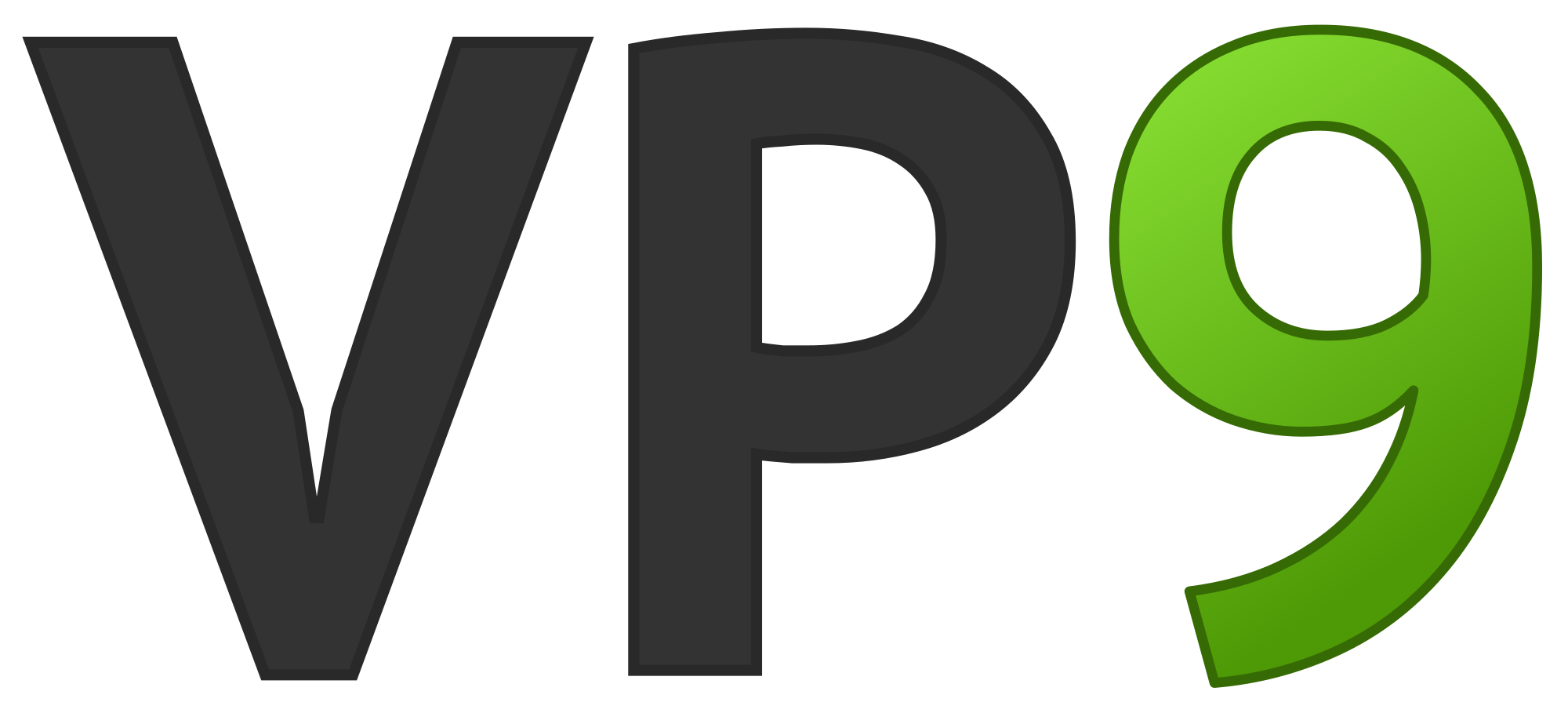 Compressed video
Captured video
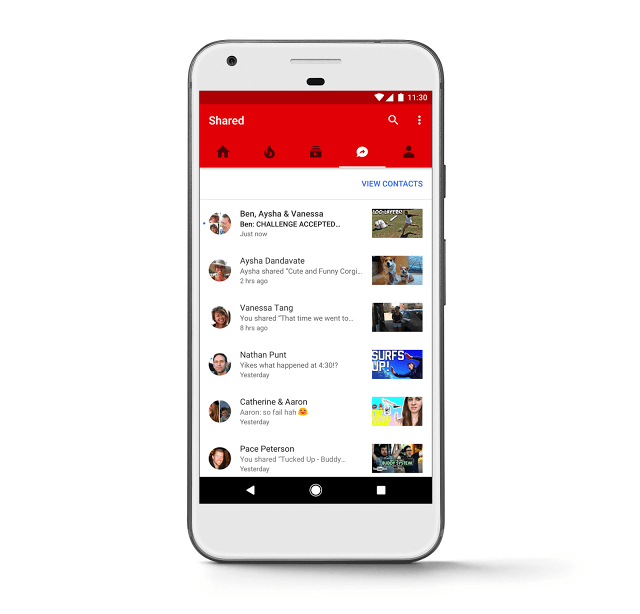 Compressedvideo
Display
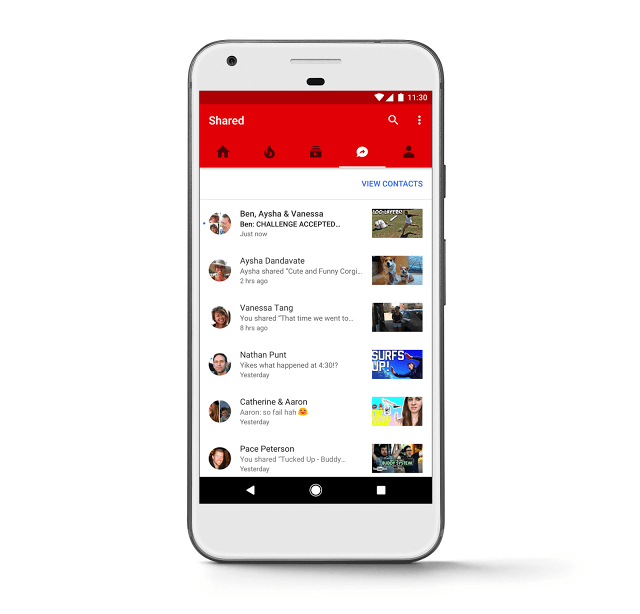 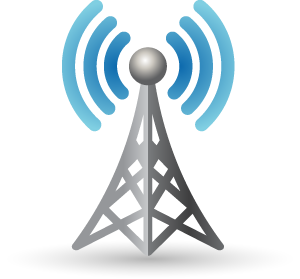 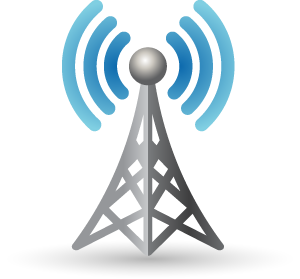 VP9 Encoder
VP9 Decoder
Majority of energy is spent on data movement
Majority of data movement comes from simple functions in decoding and encoding pipelines
38
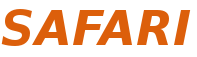 [Speaker Notes: We also analyze video play back and video capture. We take a look at energy consumption when vp9 decider is yaed to playback a netflix film, and when vp9 wncoder is used to do real-time encoding of ...

We find that for both of these workloads data movemwnt is a major contributor to the total system enery. 

When we dog deeper we find that they are simple functions in decoding and encoding pipeline that generate the majority of dara movement. 

Please refer to the paper for more detail.]
Outline
Introduction
Background
Analysis Methodology
Workload Analysis
Evaluation
Conclusion
39
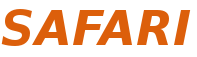 Evaluation Methodology
System Configuration (gem5 Simulator)
SoC:  4 OoO cores, 8-wide issue, 64 kB L1cache,2MB L2 cache
PIM Core: 1 core per vault, 1-wide issue, 4-wide SIMD, 32kB L1 cache
3D-Stacked Memory: 2GB cube, 16 vaults per cube
Internal Bandwidth: 256GB/S 
Off-Chip Channel Bandwidth: 32 GB/s
Baseline Memory: LPDDR3, 2GB, FR-FCFS scheduler
We study each target in isolation and emulate each separately and run them in our simulator
40
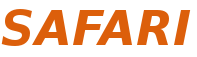 [Speaker Notes: and then analyzing the benefit of PIM in our simulator]
Normalized Energy
77.7% and 82.6% of energy reduction for texture tiling and packing comes from eliminating data movement
TensorFlow Mobile
Video Playback and Capture
Chrome Browser
PIM core and PIM accelerator reduces energy consumption on average by 49.1% and 55.4%
41
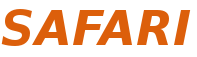 [Speaker Notes: We make another obsrevation that using PIM accelerator provide limited energy reduction over PIM core, for some of these workloads, such as texture tiling. This is becase these kernels are data intensive and have low ocmputational compleity, and as a result, using fixed function accelerator does not provide significant energy reduction over the PIM core.]
Normalized Runtime
TensorFlow Mobile
Video Playback and Capture
Chrome Browser
Offloading these kernels to PIM core and PIM accelerator improves performance on average by 44.6% and 54.2%
42
[Speaker Notes: PIM-Core and PIM-Acc significantly outperform CPU-Only across all kernels, improving performance by … This perfomance benefit come from higher bandwidth and lower access latency of 3D-stacked memory, because all of these kernels are data intensive. 
Performance improvement of PIM-acc over PIM-core differes across different workloads. In some cases such as Texture Tiling, the performance improvement of PIM-Acc over PIM-Core is limited by the low computational complexity of these two kernels. But there are other cases, such as compression that benefit significantly from using PIM-Acc over PIM-Core in terms of performance, because these kernels are more compute-intensive and less data-intensive compared to texture tiling and.]
Conclusion
Energy consumption is a major challenge in consumer devices
We conduct an in-depth analysis of popular Google consumer workloads
62.7% of the total system energy is spent on data movement
Most of the data movement often come from simple functions that consists of simple operations 
We use PIM to reduce data movement cost 
We design lightweight logic to implementsimple operations in DRAM


Reduces total energy by 55.4% on average 
Reduces execution time by 54.2% on average
PIM Accelerator
PIM Accelerator
PIM Accelerator
PIM Core
43
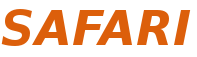 Google Workloads for Consumer Devices:Mitigating Data Movement Bottlenecks
Amirali Boroumand
Saugata Ghose,  Youngsok Kim, Rachata Ausavarungnirun,
 Eric Shiu, Rahul Thakur, Daehyun Kim, Aki Kuusela, Allan Knies, Parthasarathy Ranganathan, Onur Mutlu
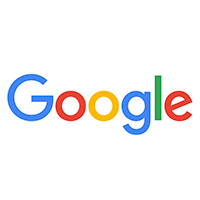 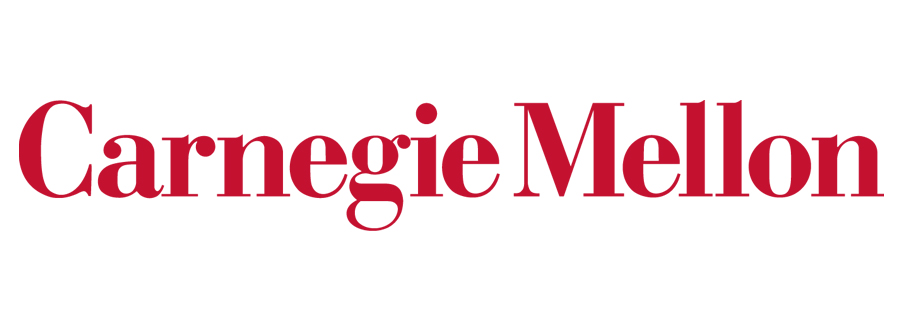 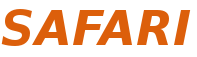 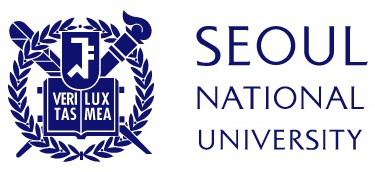 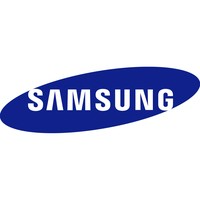 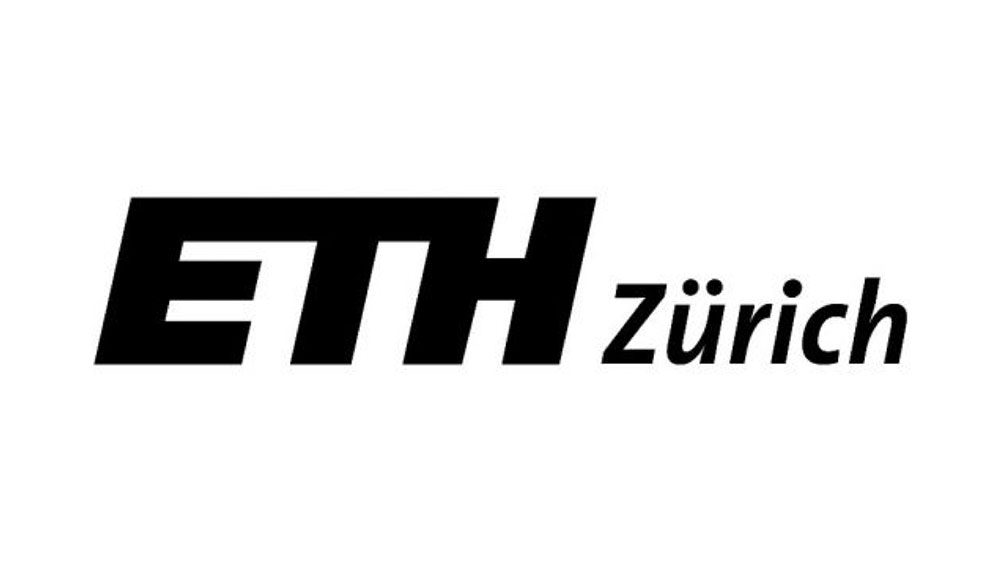 Backup
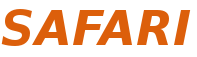 [Speaker Notes: Now let me give you a little bit background on how prior works deal with the PIM coherence.]
Video Playback
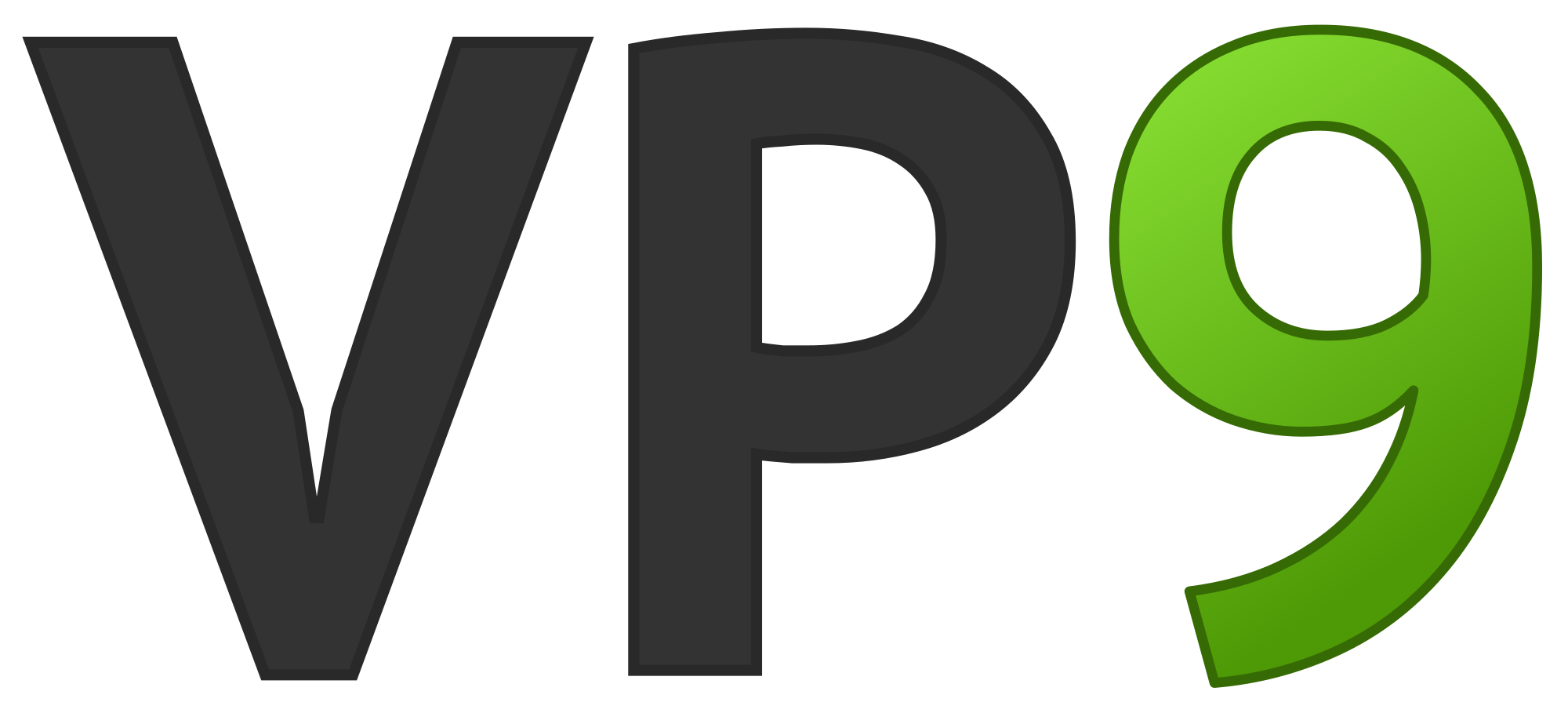 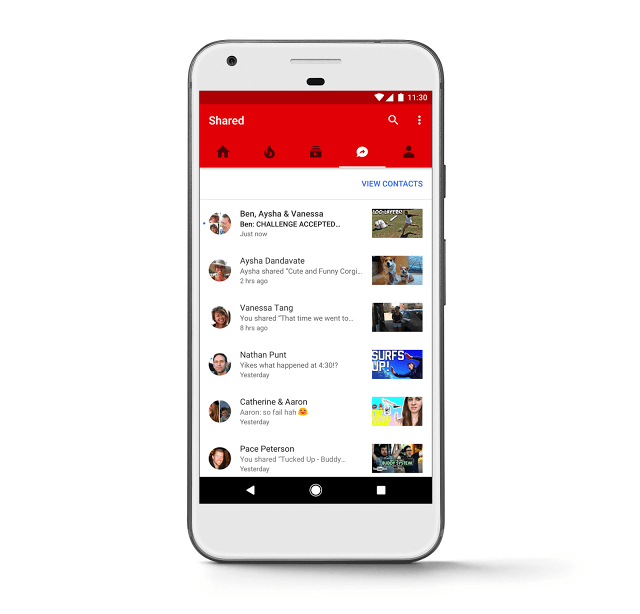 Compressed video
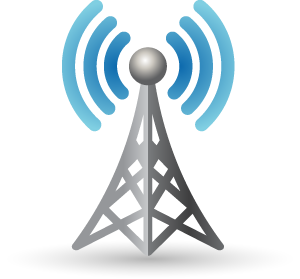 Display
VP9 Decoder
63.5% of the system energy is spent on data movement
80.4% of the data movement energy comes from sub-pixel interpolation and deblocking filter
Sub-pixel interpolation: interpolates the value of pixels at non-integer location
Deblocking filter: a simple low-pass filter that attempts to remove discontinuity in pixels
39
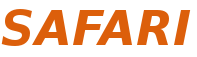 [Speaker Notes: Another important workload we analyzed is video playback. We analyze the energy consumption when VP9 decoder is used to playback a 4K video from netflix. We find that 63.5 of the system energy during a 4K video playback goes to data movement.]
Video Playback
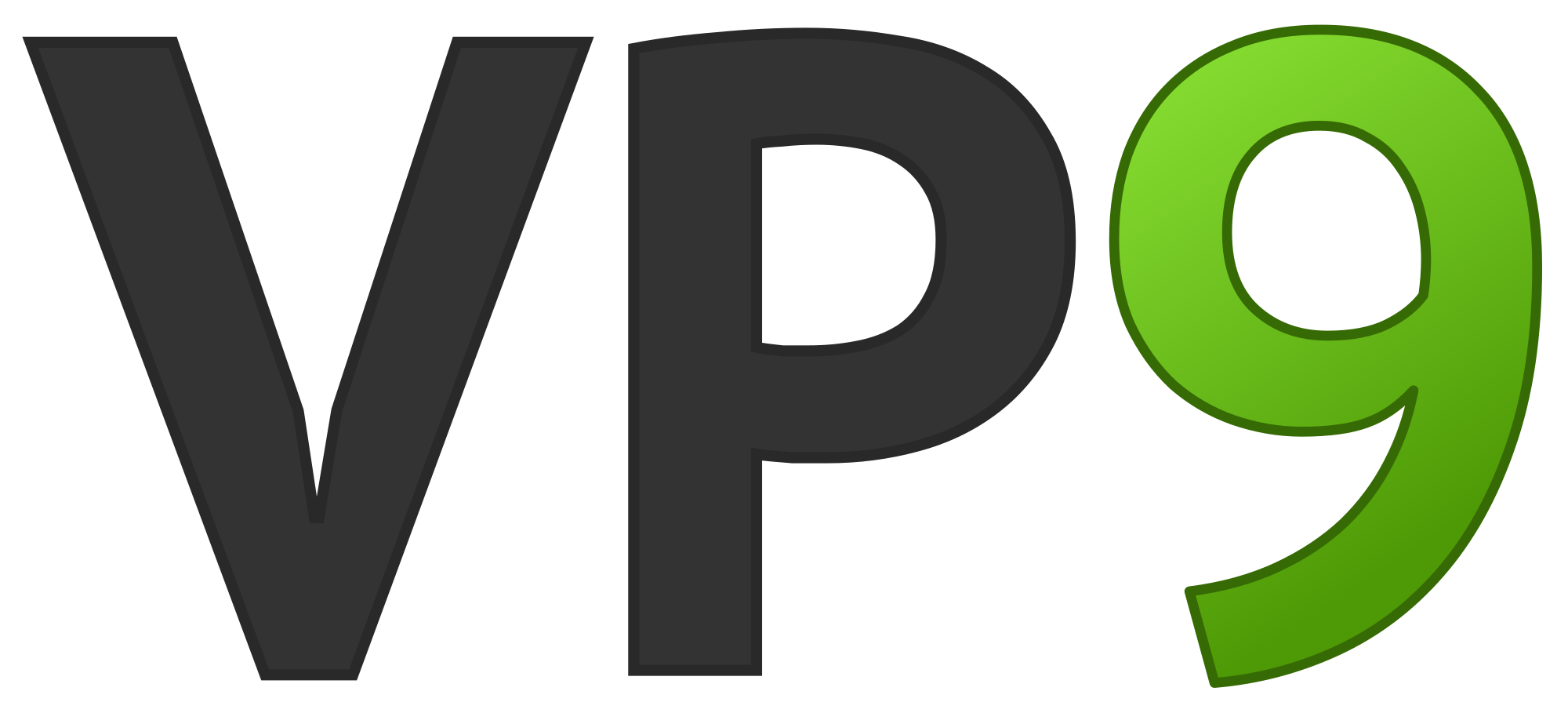 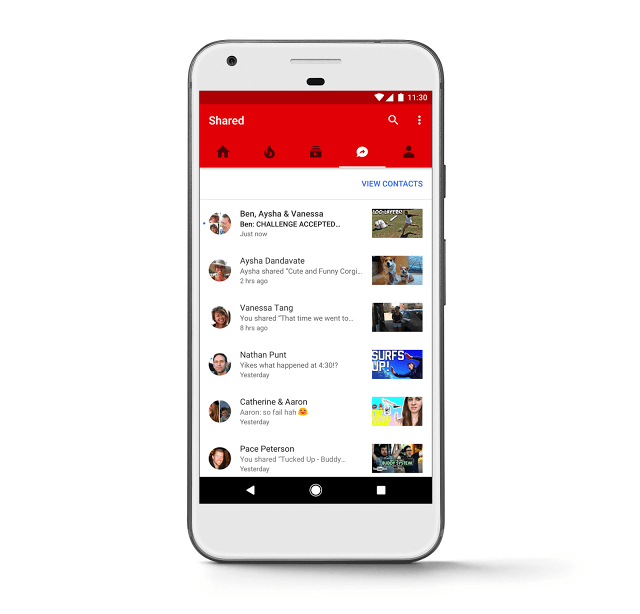 Compressed video
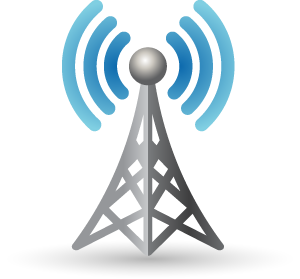 Display
VP9 Decoder
63.5% of the system energy is spent on data movement
80.4% of the data movement energy comes from sub-pixel interpolation and deblocking filter
Based on our analysis, we conclude that:
Both Functions can benefit from PIM execution 
They can be implemented in PIM logic
Sub-pixel interpolation: interpolates the value of pixels at non-integer location
Deblocking filter: a simple low-pass filter that attempts to remove discontinuity in pixels
40
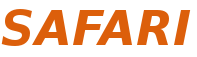 [Speaker Notes: Another important workload we analyzed is video playback. We analyze the energy consumption when VP9 decoder is used to playback a 4K video from netflix. We find that 63.5 of the system energy during a 4K video playback goes to data movement.]
Video Capture
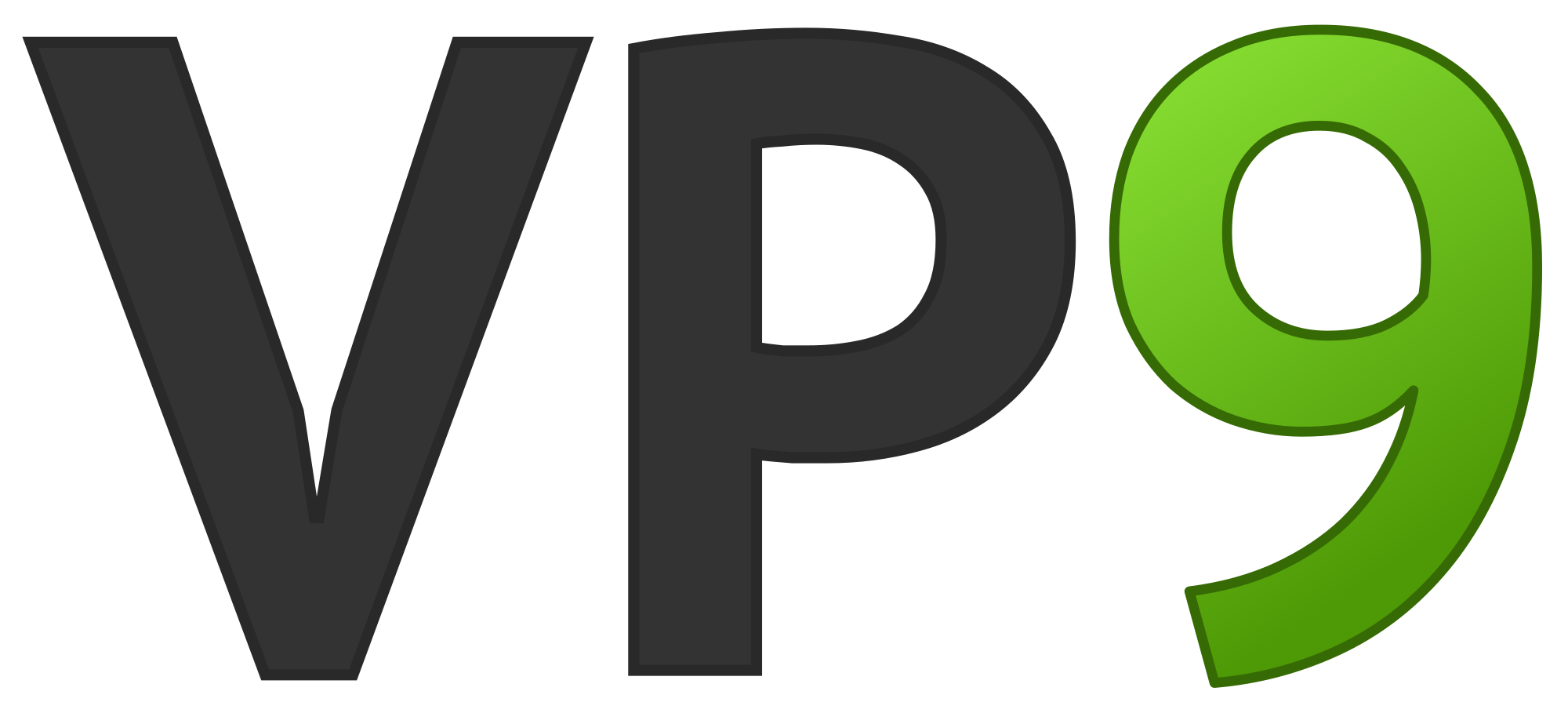 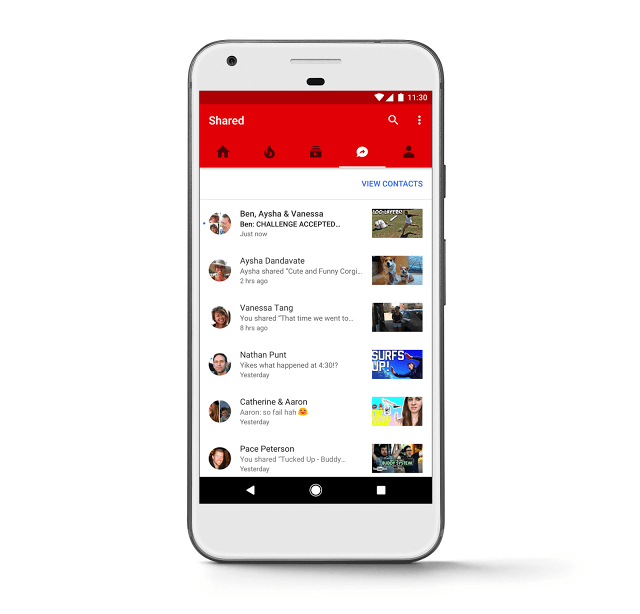 Captured video
Compressed
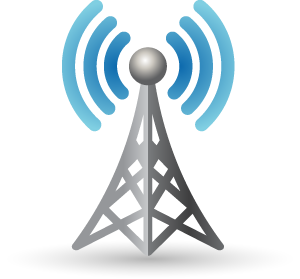 VP9 Encoder
59.1% of the system energy is spent on data movement
Majority of the data movement energy comes from motion estimation which accounts for 21.3% of total system energy
Motion estimation: compresses the frames using temporal redundancy between them
41
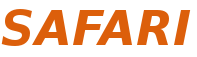 [Speaker Notes: The last workload we looked at was video capture. We analyze the energy conusmption of VP9 encoder during the real-time encoding of an HD video

The encoder]
Video Capture
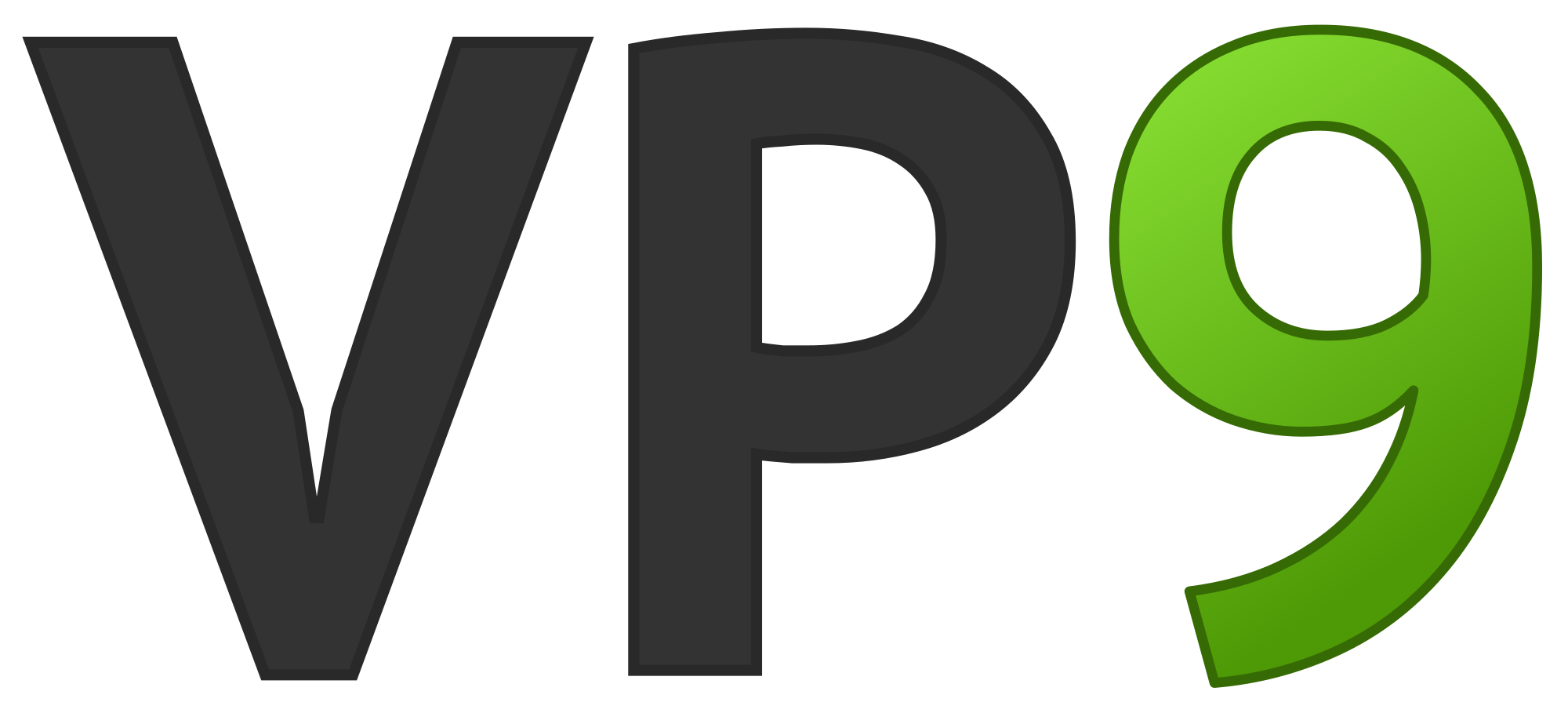 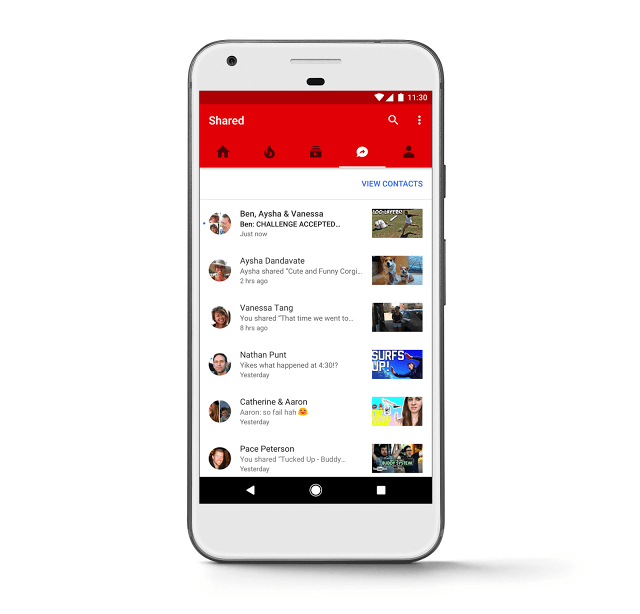 Captured video
Compressed
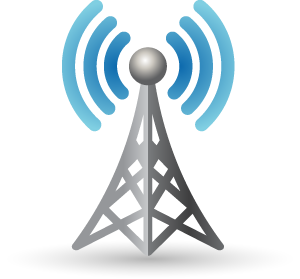 VP9 Encoder
59.1% of the system energy is spent on data movement
Majority of the data movement energy comes from motion estimation which accounts for 21.3% of total system energy
Motion Estimation is a good candidate for PIM execution and is feasible to be implemented at PIM logic
Motion estimation: compresses the frames using temporal redundancy between them
42
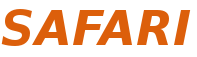 [Speaker Notes: The last workload we looked at was video capture. We analyze the energy conusmption of VP9 encoder during the real-time encoding of an HD video]
TensorFlow Mobile
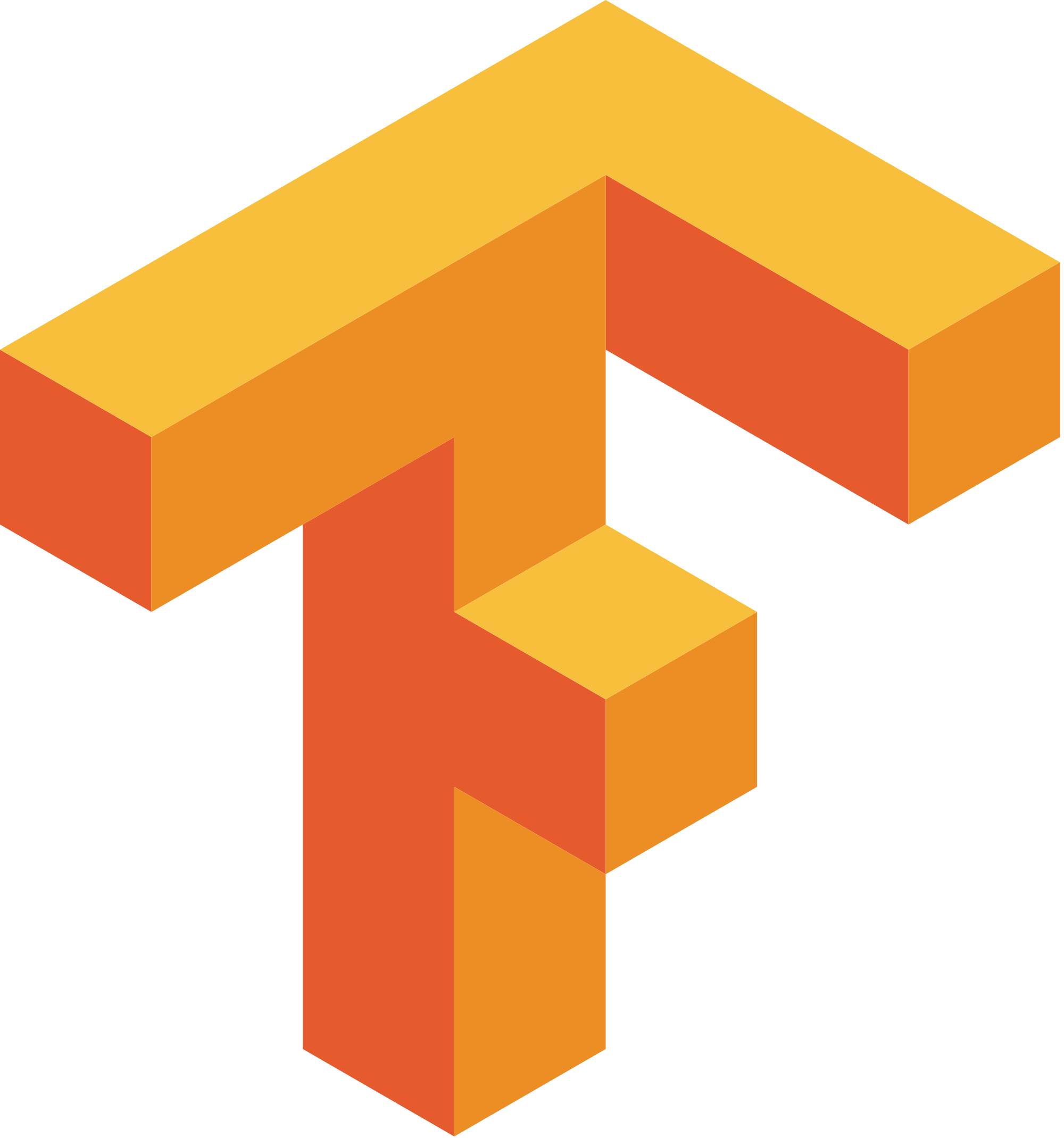 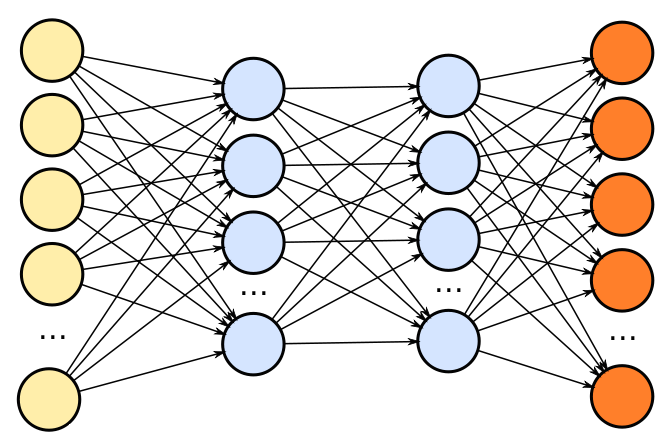 Inference
Prediction
57.3% of the inference energy is spent on data movement
54.4% of the data movement energy comes from packing/unpacking and quantization
Quantization: A simple data conversion operation that converts 32-bit floating point to 8-bit integers
Packing: A simple data re-organization processthat reorders elements of matrices
35
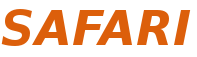 [Speaker Notes: Feedback: use fixed points

We analyze local inference execution in consumer devices across variety of network.]
TensorFlow Mobile
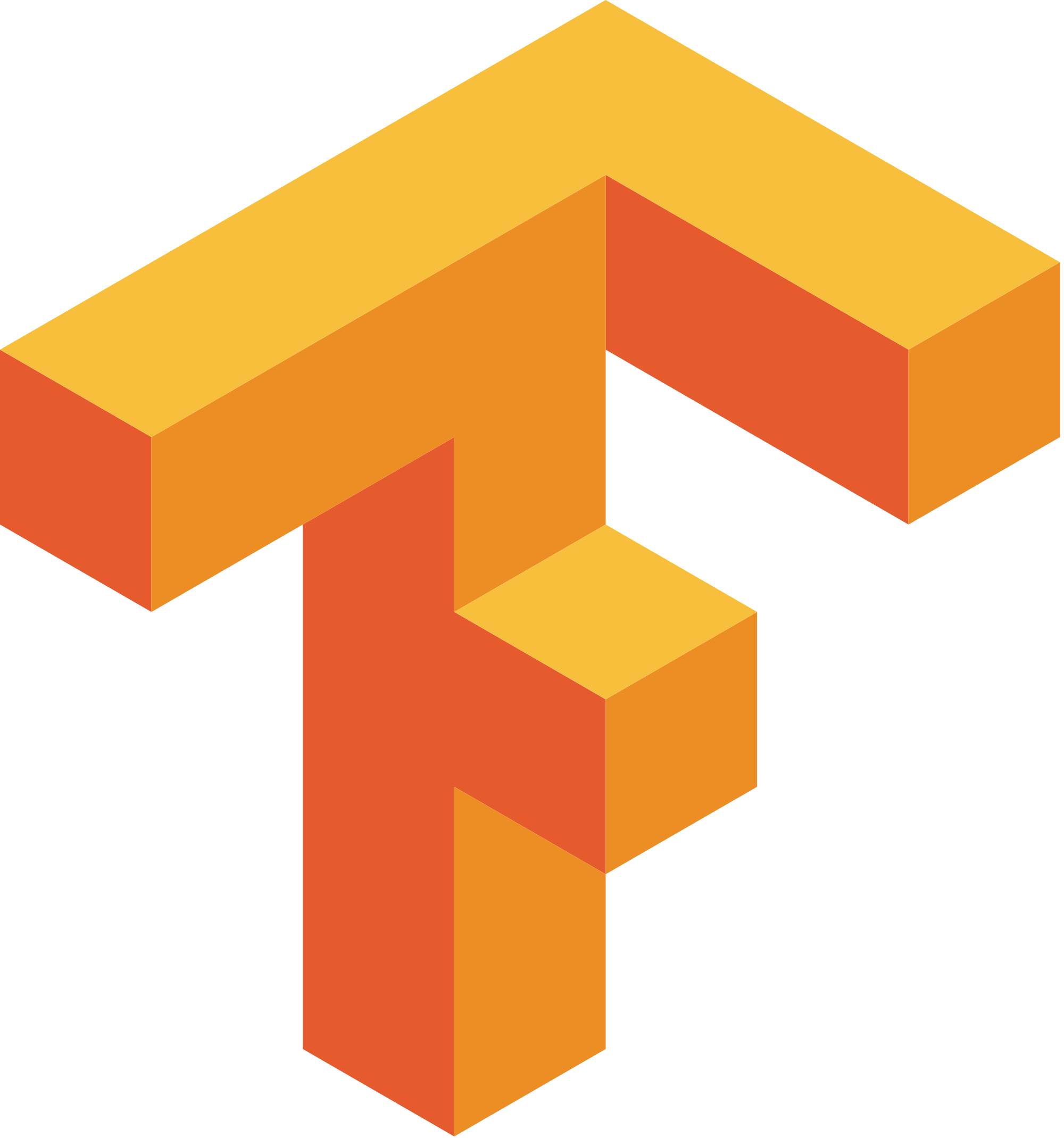 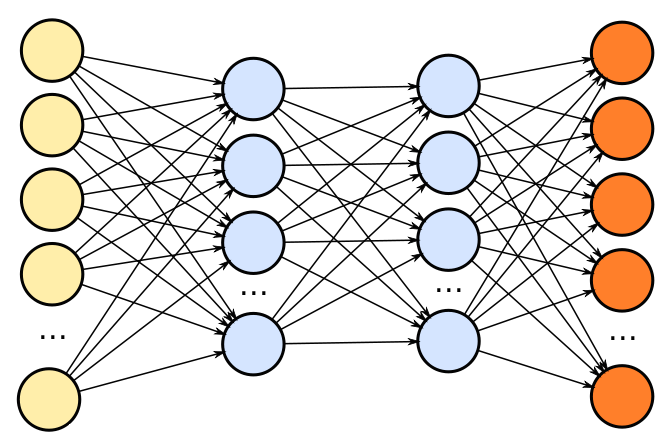 Inference
Prediction
57.3% of the inference energy is spent on data movement
54.4% of the data movement energy comes from packing/unpacking and quantization
Quantization: A simple data conversion operation that converts 32-bit floating point to 8-bit integers
Based on our analysis, we conclude that:
Both Functions are good candidate for PIM execution 
It is feasible to implement them in PIM logic
Packing: A simple data re-organization processthat reorders elements of matrices
32
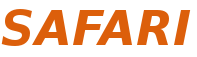 [Speaker Notes: Feedback: use fixed points

We analyze local inference execution in consumer devices across variety of network.]
Data Movement Study
To study data movement during tab switching, we did an experiment:
A user opens 50 tabs (most-accessed websites)
Scrolls through each for a few second
Switches to the next tab

We make two key observations:
 Compression and decompression contribute to 18.1% of the total system energy
 19.6 GB of data swapped in and out of ZRAM
28
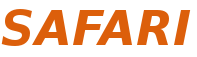 [Speaker Notes: Moves between CPU and ZRAM

There are two primary concerns during tab switching: (1) how fast a new tab loads and becomes interactive, as this directly affects user satisfaction; and (2) memory consumption.

Memory consumption is a major concern for three reasons. First, the average memory footprint of a web page has increased significantly in recent years because of increased use of images, JavaScript, and video in modern web pages. Second users tend to open multiple tabs at a time with each tab consuming additional memory. Third, consumer devices typically have a much lower memory capacity than server or desktop systems, and without careful memory management, Chrome could run out of memory on these systems over time.]
Other Details and Results in the paper
Detailed discussion of the other workloads
Tensorflow Mobile
Video Playback
Video Capture

Detailed discussion of  VP9 hardware decoder and encoder

System Integration
Software interface
Coherence
37
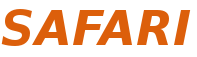 Color Blitting Analysis
Color blitting generates a large amount of data movement
Accounts for 19.1% of the total system energy used during page scrolling
 63.9% of the energy consumed by color blitting is due to data movement
Majority of data movement comes from:
Streaming access pattern 
The large sizes of the bitmaps (e.g., 1024x1024 pixels)

Color blitting require low-cost computation operations
Memset, simple arithmetic for alpha blending, shift operations
Based on our analysis, we conclude that:
Color blitting is a good candidate for PIM execution 
It is feasible to implement color blitting in PIM logic
27
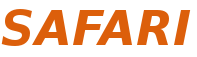 [Speaker Notes: Color blitting rgenerates a large amount of data movement. It accounts for 19.1% of the total system energy used during page scrolling. 63.9% of the energy consumed by color blitting is due to data movement 

Majority come from its streaming access pattern and the large sizes of the bitmaps (e.g., 1024x1024 pixels).  

The function itself require simple computations]
Data Movement During Tab-Switching
7.8 GB of data is swapped in from ZRAM and gets decompressed, at a rate of up to 227 MB/s
11.7 GB of data is compressed and swapped out to ZRAM, at a rate of up to 201 MB/s
When switching between 50 tabs, compression and decompression contribute to 18.1% the total system energy
32
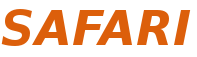 [Speaker Notes: We observe that, in total, 11.7 GB of data is swapped out to ZRAM, at a rate of up to 201 MB/s. 

We observe a similar behavior for decompression with as much as 7.8 GB of data swapped in, at a rate of up to 227 MB/s. 

When switching between 50 tabs, compression and decompression incur 19.6 GB of data movement, and contribute to 18.1% and 14.2% of the total system energy and execution time of tab switching, respectively]
Methodology: Implementing PIM Targets
SoC
Vault
DRAM
.
.
.
PIM Logic
Vault Mem Ctrl
PIM Logic
Vault Mem Ctrl
PIM Core
.
.
.
PIM-Accelerator  N
PIM-Accelerator  1
Vault Mem Ctrl
Cache
OR
Fixed-function PIM Accelerator
A customized in-memory logic unit 
performs a single thread of the PIM target
General-purpose PIM core
A customized low-power single issue core
A 4-wide SIMD unit
.
.
.
3.5–4.4 mm2 area budget for the PIM logic
PIM Logic
15
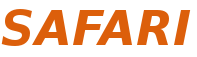 [Speaker Notes: We assume this memory organization. We assume that the 3D-stacked memory contains multiple vaults, which is basically the vertical slices of 3D-stacked DRAM, and that we can have PIM logic per vault. We assume that we have around 4 mm2 available area for additional logic per vault. 

For each workload, once we identify a PIM target, we propose two types of PIM logic: (1) a general-purpose PIM core,; and (2) a fixed-function PIM accelerator, where we design custom logic for each PIM target.
For the PIM core, iwe design a custom low-power core. All of the PIM targets that we evaluate are data intensive, and the majority of them perform only simple operations. As a result, we do not implement aggressive instruction-level parallelism (ILP) techniques (e.g., sophisticated branch predictors, superscalar execution) in our core. Several of our PIM targets exhibit highly data-parallel behavior, leading us to incorporate a SIMD unit that can perform a single operation on multiple pieces of data concurrently

For the PIM accelerator for each of our PIM targets, we first design a customized in-memory logic unit, which is fixed-function logic that performs a single thread of the PIM target in the logic layer. To exploit the data-parallel nature of the PIM targets, we add multiple copies of the in-memory logic unit, so that multiple threads of execution can be performed concurrently]
Cost Analysis: Texture Tiling
Requires simple primitives: memcopy, bitwise operations, and simple arithmetic operations
Texture Tiling
PIM core
PIM accelelerator
SIMD 4-wide
Texture Tiling (int* src, int* dst, … )
{
…
   for (y = k*columnWidth, y<maxWidth, y++)   {
     …
     int swizzle = swizzle1;
     mem_copy (dst + (y*swizzle), src + x, k-x);
     …
     for (x=x1; x<x2; x+=tile) {
       mem_copy ((x+y)^swizzle, src + x, x3-x);
       swizzle ^= swizzle_bit;
       …
   }
Multiple In-memory tiling unit
0.33 mm2 (9.4% of the area available per vault )
0.25 mm2 (7.1% of the area available per vault )
57
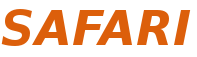 [Speaker Notes: The next question is whether texture tiling can be implemented in a cost-effective manner using PIM. To answer that, we analyze the texutre tiling in detail and find that
hat texture tiling requires only simple primitives: memcopy, bitwise operations, and simple arithmetic operations (e.g., addition).

These operations can be performed at high performance on our PIM core, and they can easily be implemented as a fixed function PIM accelerator.

As we explained before our PIM core is … 

Our PIM accelerator for texture tiling consists of multiple in-memory tiling units. 
Each in-memory tiling unit consists of only a simple ALU, and operates on a single 4 kB tile. 
We empirically decide to use four in-memory tiling units in each PIM accelerator

We conclude that the area required for texture tiling PIM logic is small, making the PIM logic feasible to implement in a consumer device with 3D-stacked memory]
Memory Consumption
Potential Solution: kill inactive background tabs
When the user accesses those tabs again, reload the tab pages from the disk
 Downsides: 1) high latency 2) loss of data





Chrome uses compression to reduce each tab’s memory footprint
Uses compression to compress inactive pages and places them into a DRAM-based memory pool (ZRAM)
When the user switches to a previously-inactive tab, Chrome loads the data from ZRAM and decompresses it
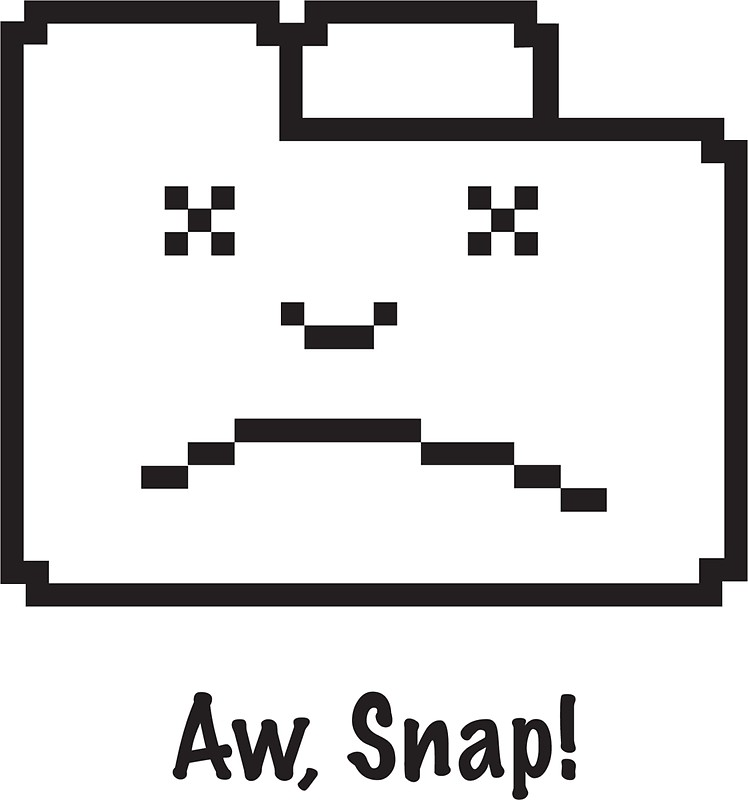 30
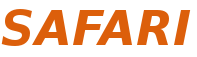 [Speaker Notes: There are two primary concerns during tab switching: (1) how fast a new tab loads and becomes interactive, as this directly affects user satisfaction; and (2) memory consumption.

Memory consumption is a major concern for three reasons. First, the average memory footprint of a web page has increased significantly in recent years because of increased use of images, JavaScript, and video in modern web pages. Second users tend to open multiple tabs at a time with each tab consuming additional memory. Third, consumer devices typically have a much lower memory capacity than server or desktop systems, and without careful memory management, Chrome could run out of memory on these systems over time.]
Methodology: Identifying PIM targets
We pick a function as PIM target candidate if:
Consumes the most energy out of the all functions 
Significant data movement cost (MPKI > 10)
Bounded by data movement, not computation

We drop any candidate if: 
   Incurs any performance loss when runs on PIM logic
   Requires more area than is available in the logic layer of 3D-stacked  memory
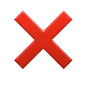 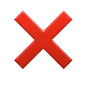 59
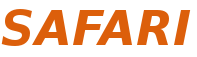 [Speaker Notes: Good candidtate to delete]